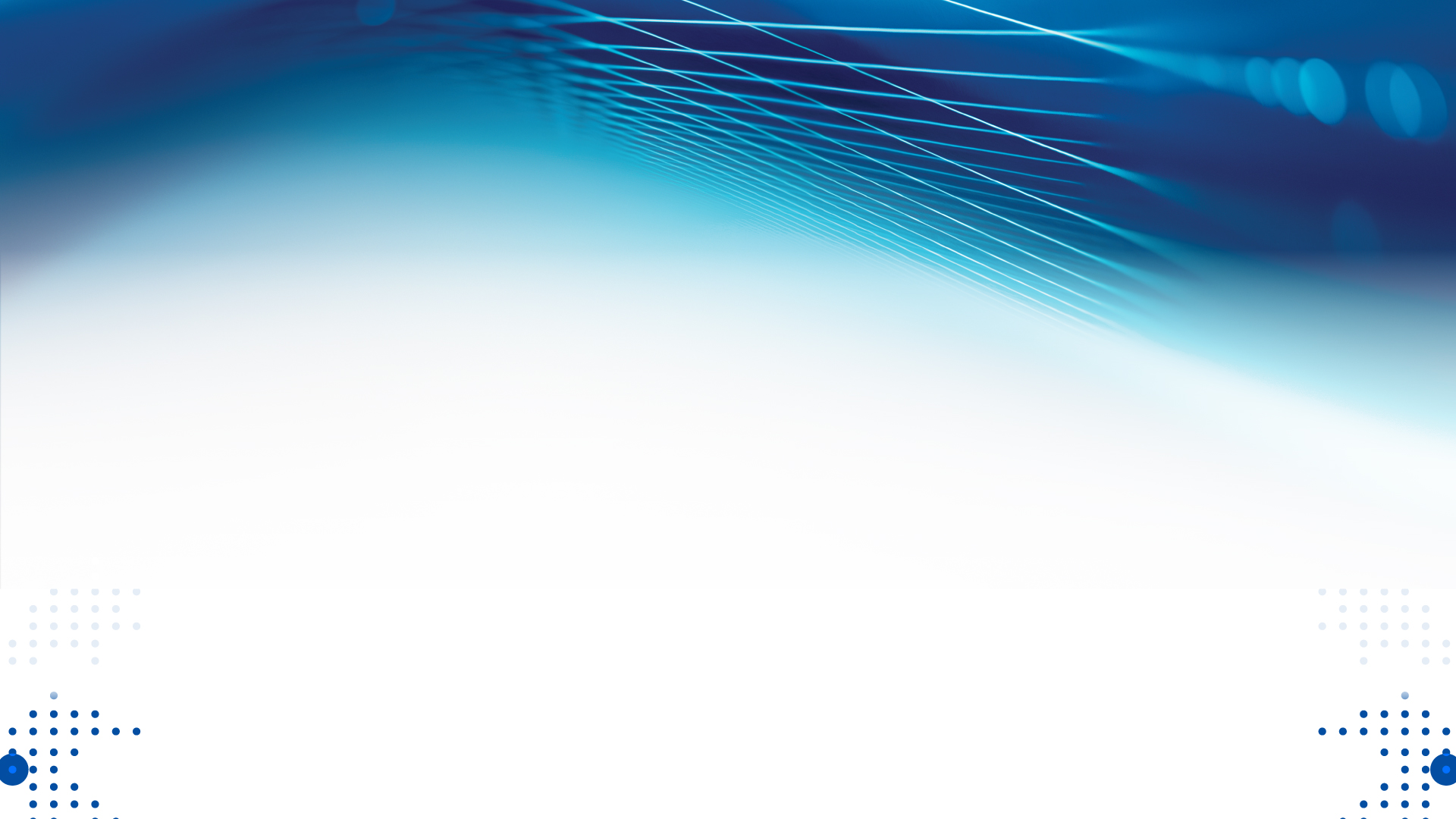 SIENŲ VALDYMO IR VIZŲ POLITIKOS FINANSINĖS PARAMOS PRIEMONĖS, ĮTRAUKTOS Į INTEGRUOTO SIENŲ VALDYMO FONDĄ IR 
VIDAUS SAUGUMO FONDO 2021–2027 M. PROGRAMŲ
STEBĖSENOS KOMITETO 
12-ASIS POSĖDIS
2025 m. vasario 12 d.
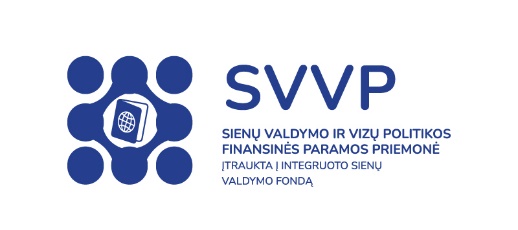 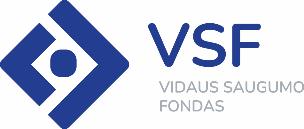 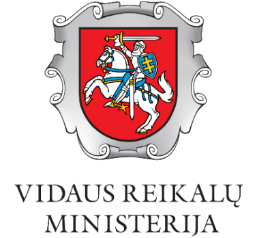 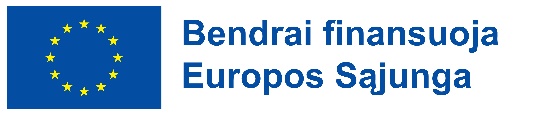 Darbotvarkė
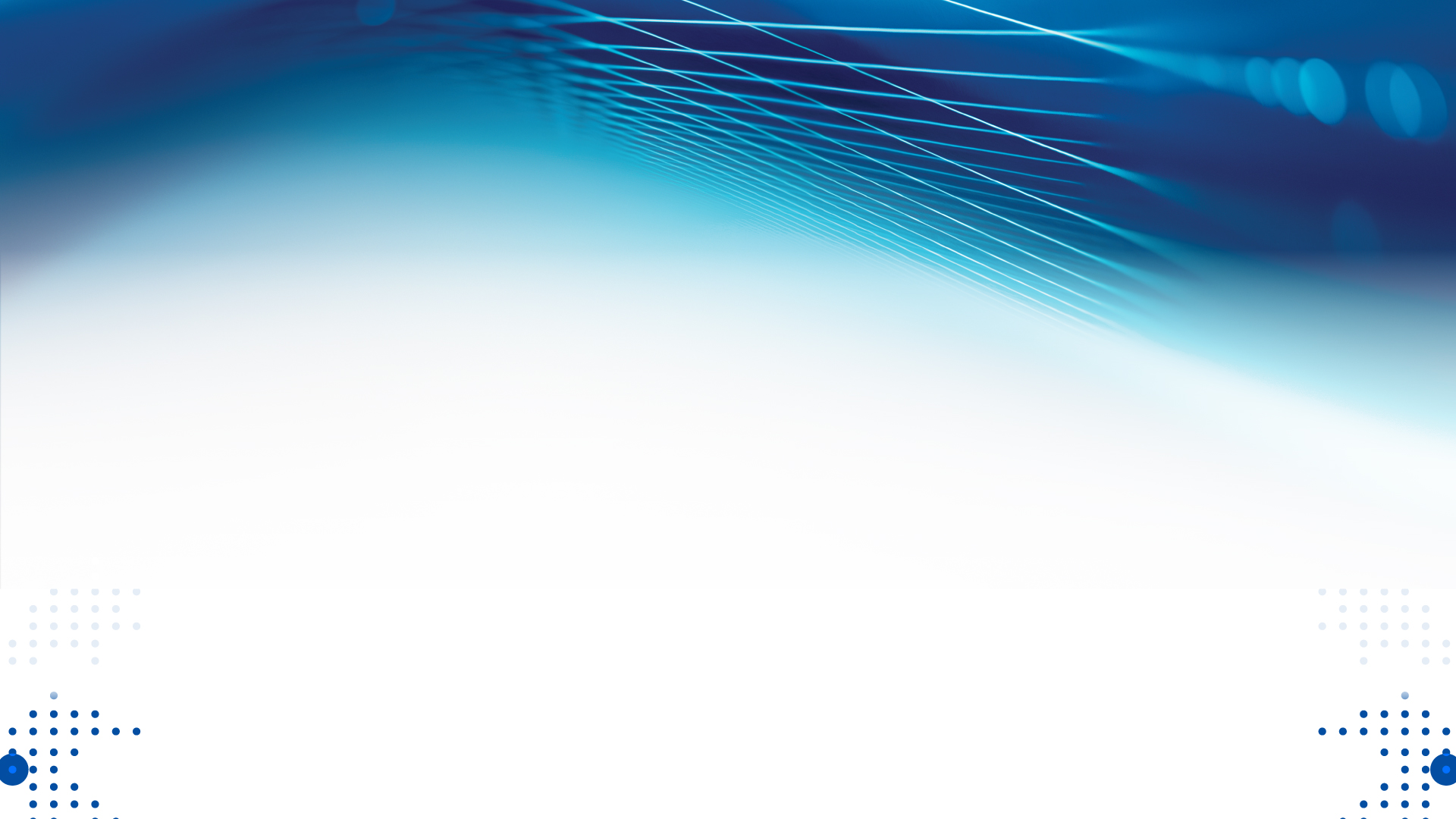 Įžanginis žodis.
Darbotvarkės patvirtinimas.
Europos Komisijos Migracijos ir vidaus reikalų generalinio direktorato atstovo kalba.
SVVP ir VSF programų įgyvendinimo pažangos pristatymas.
Informacijos apie projektų įgyvendinimo planus ir projektų sutarčių pristatymas.
SVVP 2021–2027 m. programos veiksmų įgyvendinimo plano keitimų pristatymas ir tvirtinimas.
VSF 2021–2027 m. programos veiksmų įgyvendinimo plano keitimų pristatymas ir tvirtinimas.
SVVP  metinės veiklos rezultatų ataskaitos pristatymas ir tvirtinimas.
VSF metinės veiklos rezultatų ataskaitos pristatymas ir tvirtinimas.
Kiti klausimai.
SVVP ir VSF programų įgyvendinimo pažanga (1)
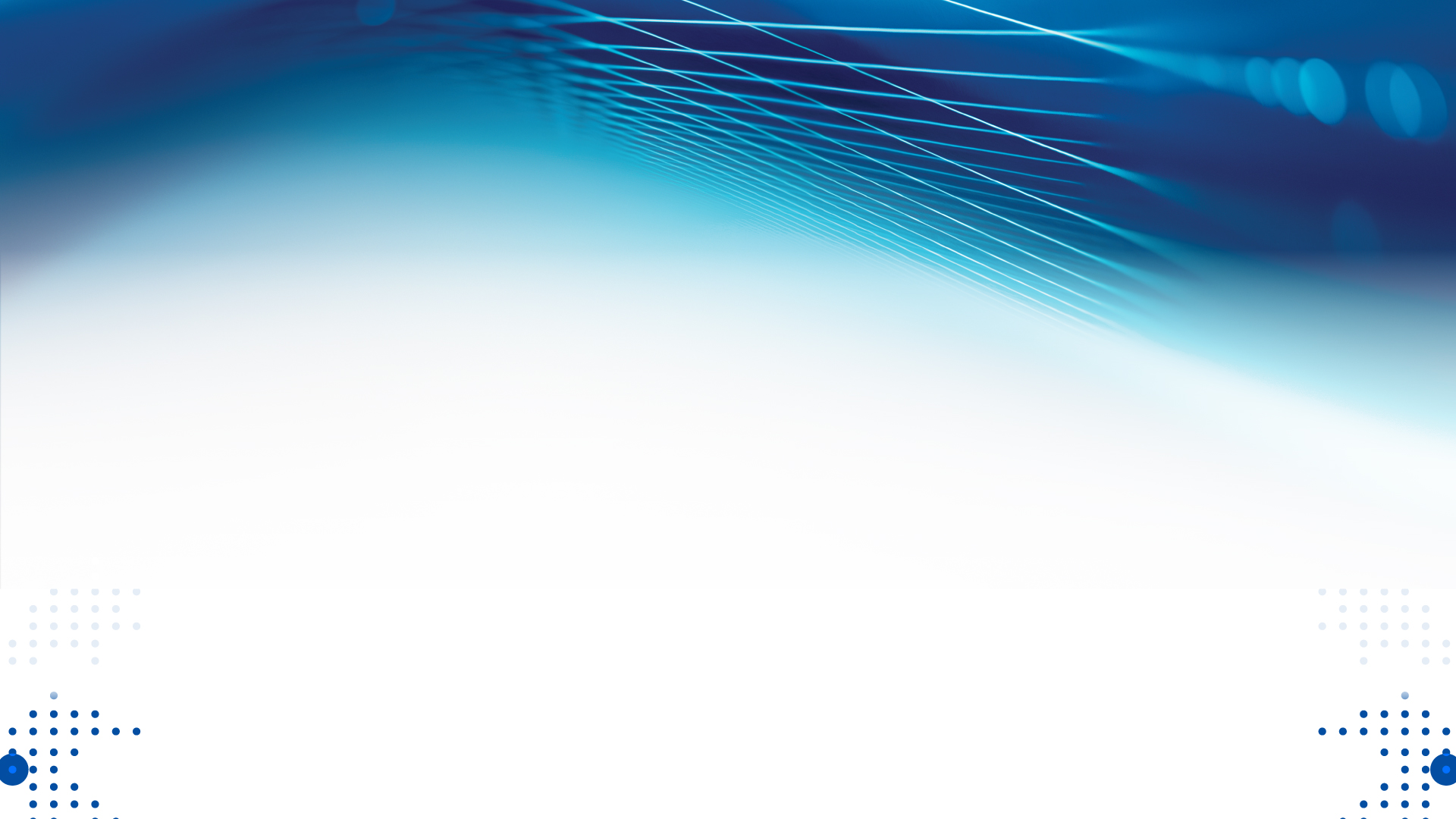 SVVP ir VSF programų įgyvendinimo pažanga (2) – SVVP rodikliai
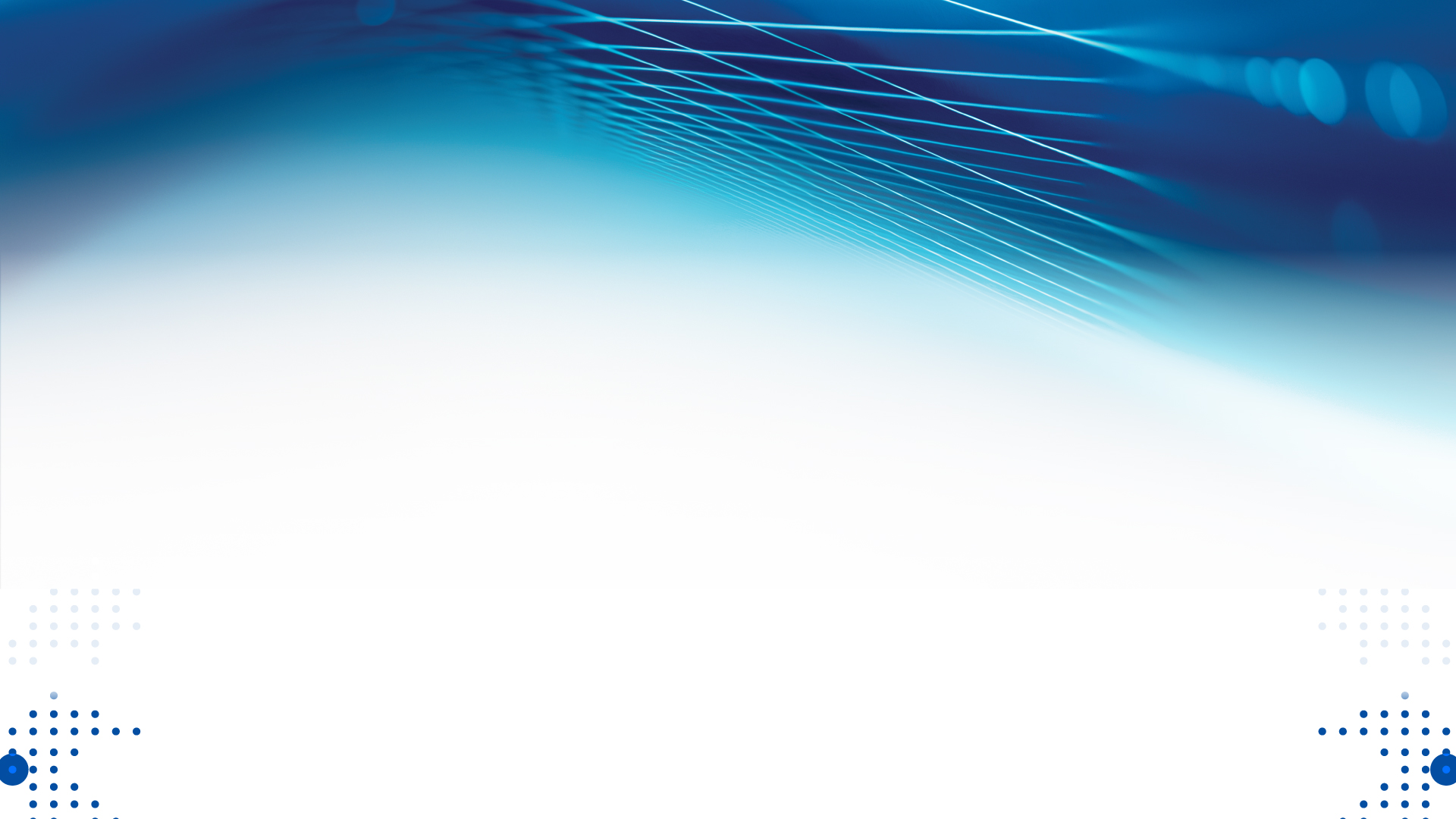 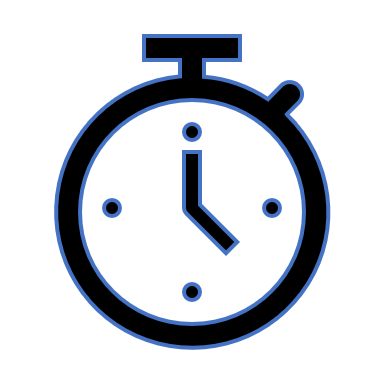 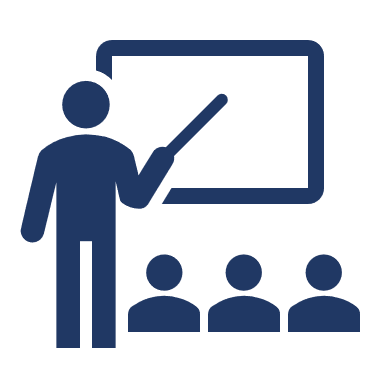 Pasiekta iki 2024-12-31
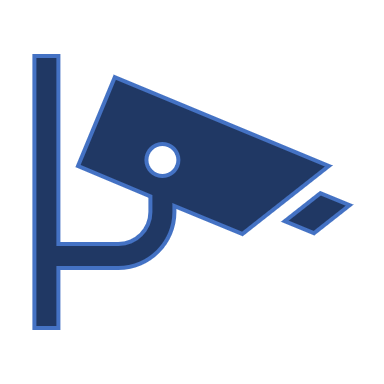 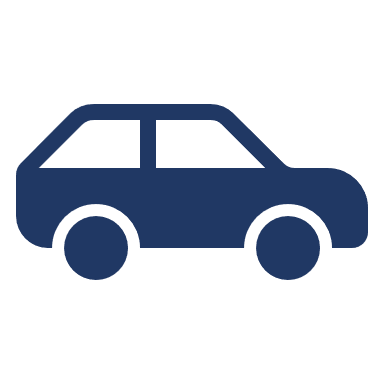 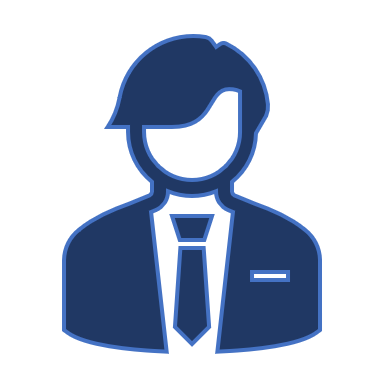 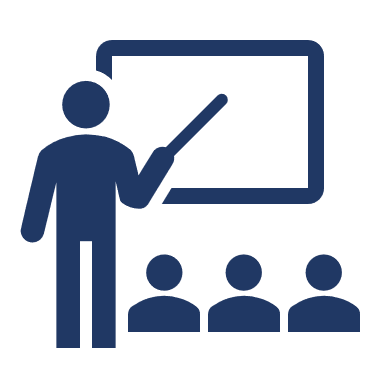 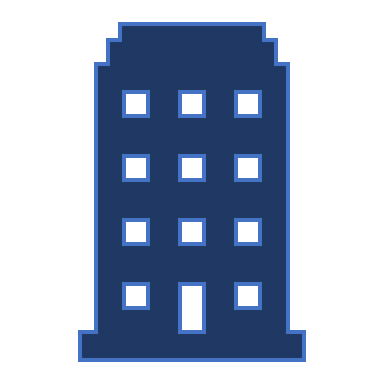 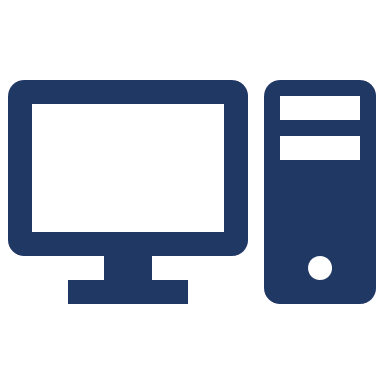 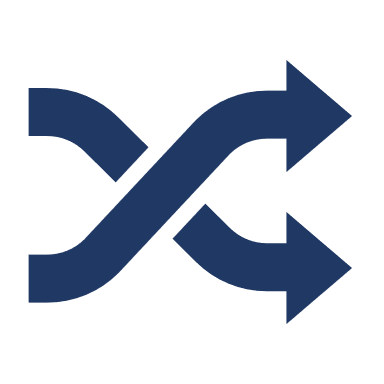 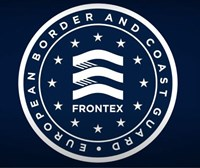 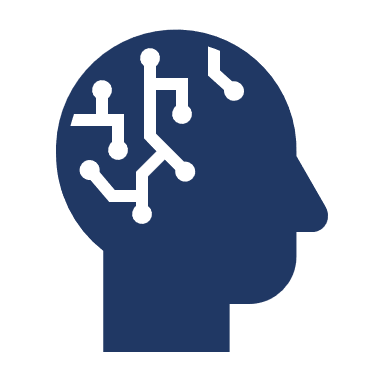 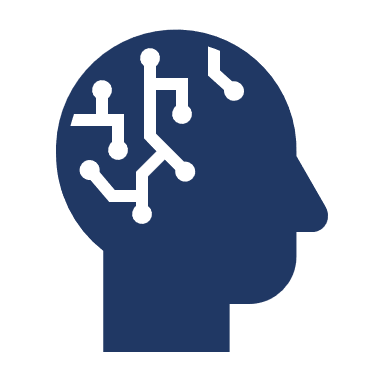 SVVP ir VSF programų įgyvendinimo pažanga (3) – VSF rodikliai
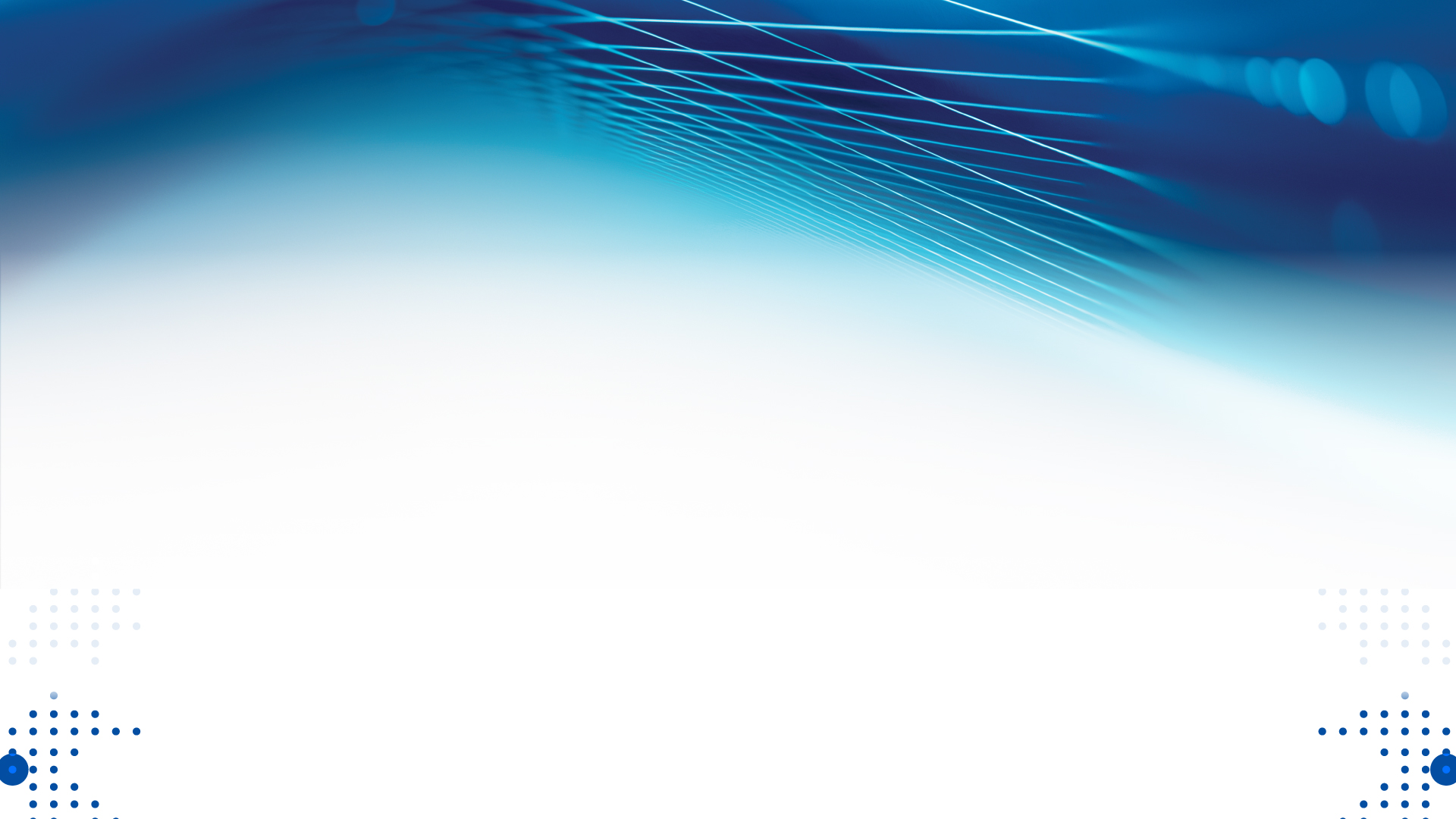 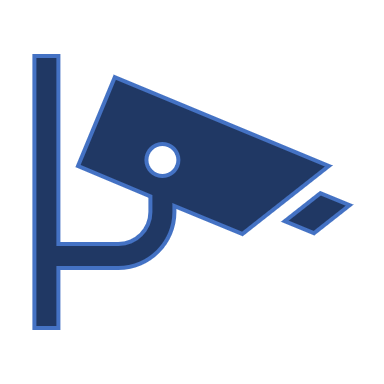 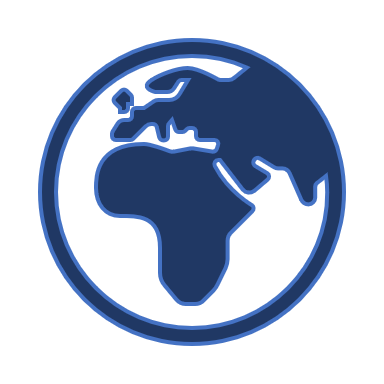 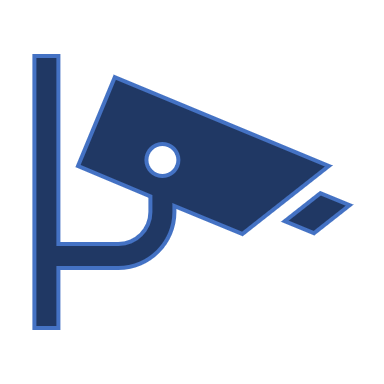 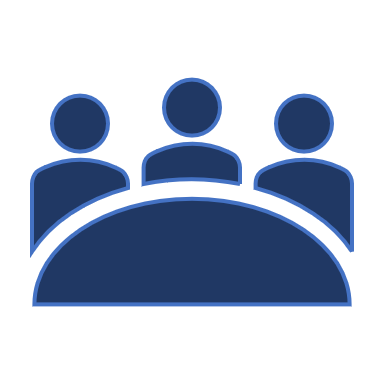 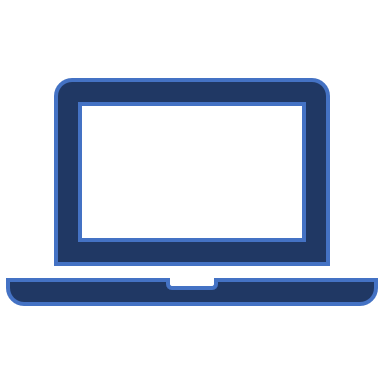 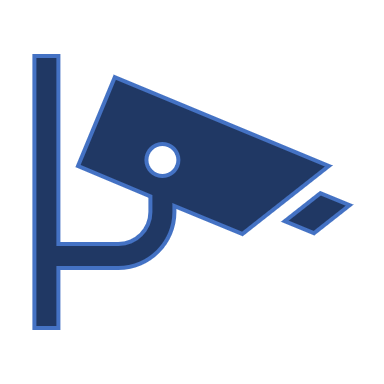 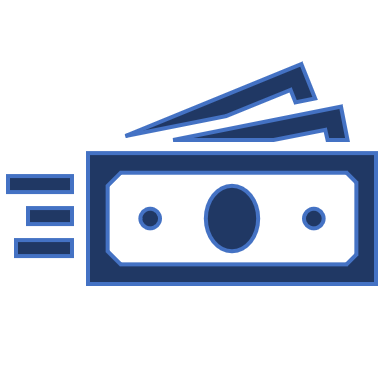 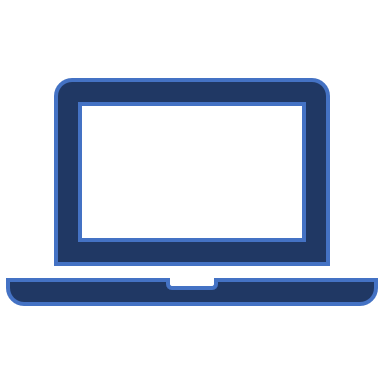 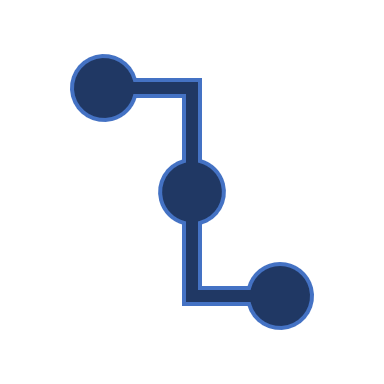 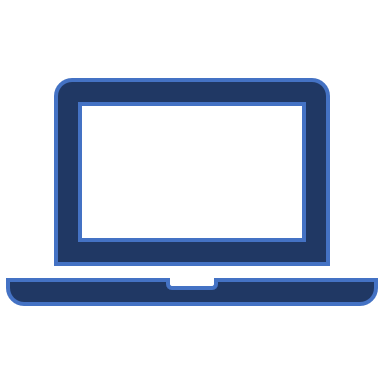 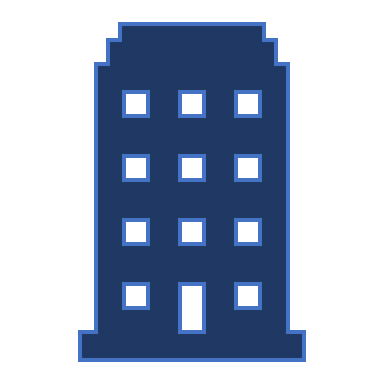 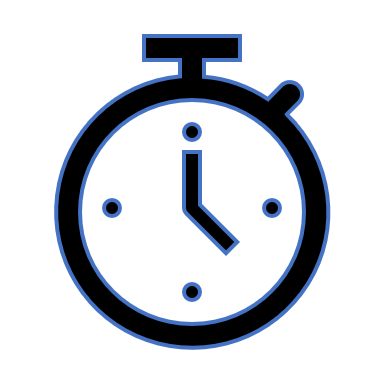 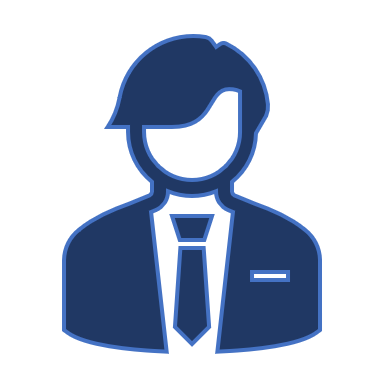 Pasiekta iki 2024-12-31
SVVP ir VSF programų vidurio peržiūra
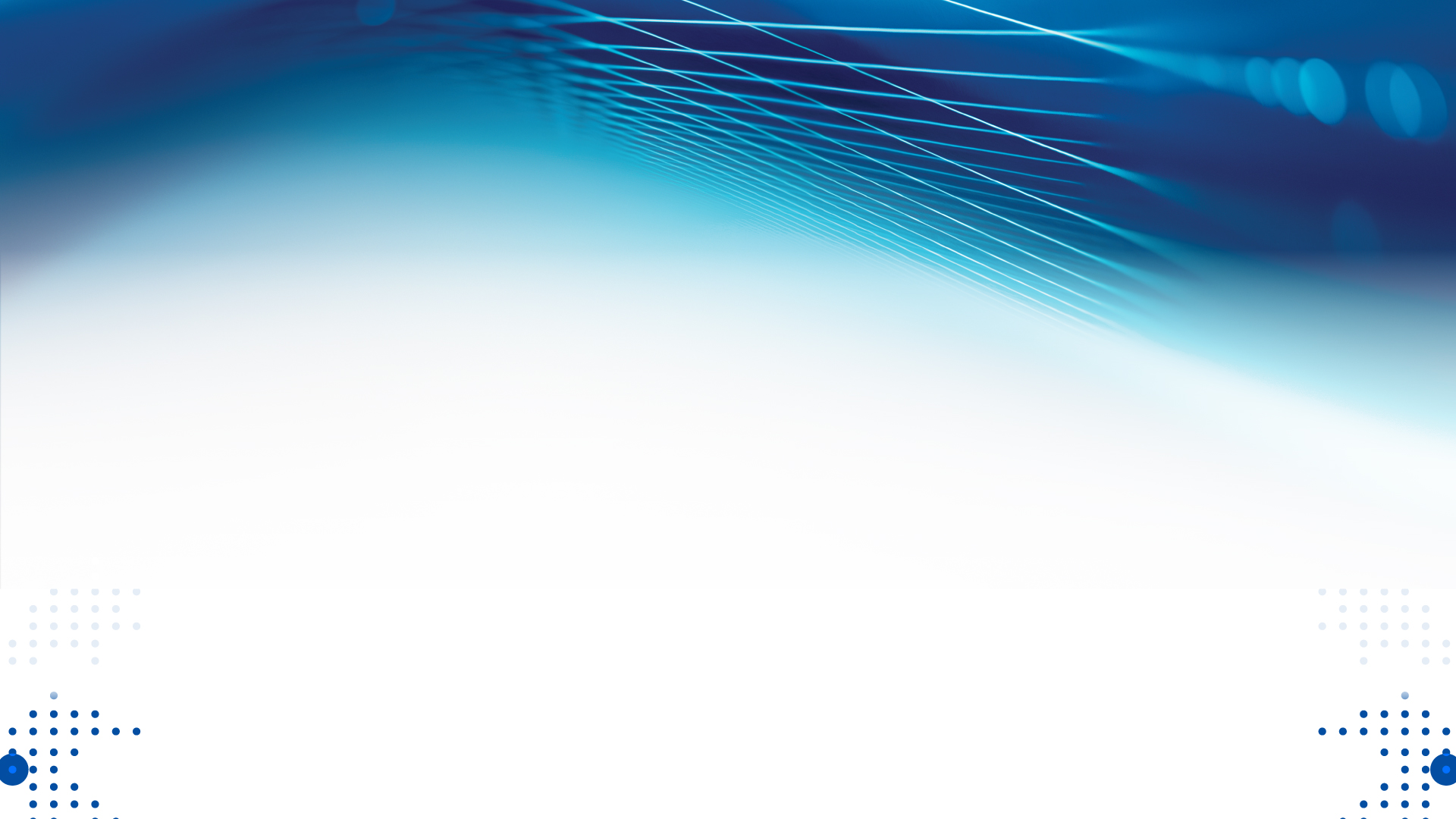 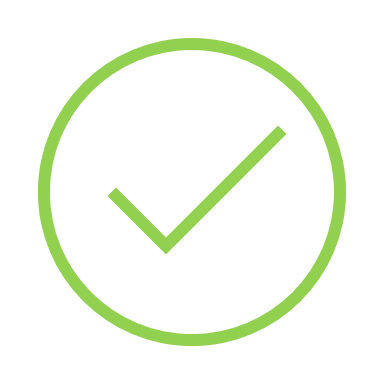 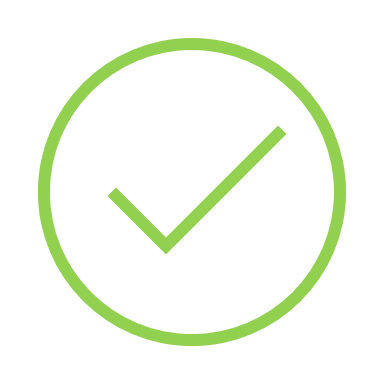 VSF 2014-2020 m. programos užbaigimas
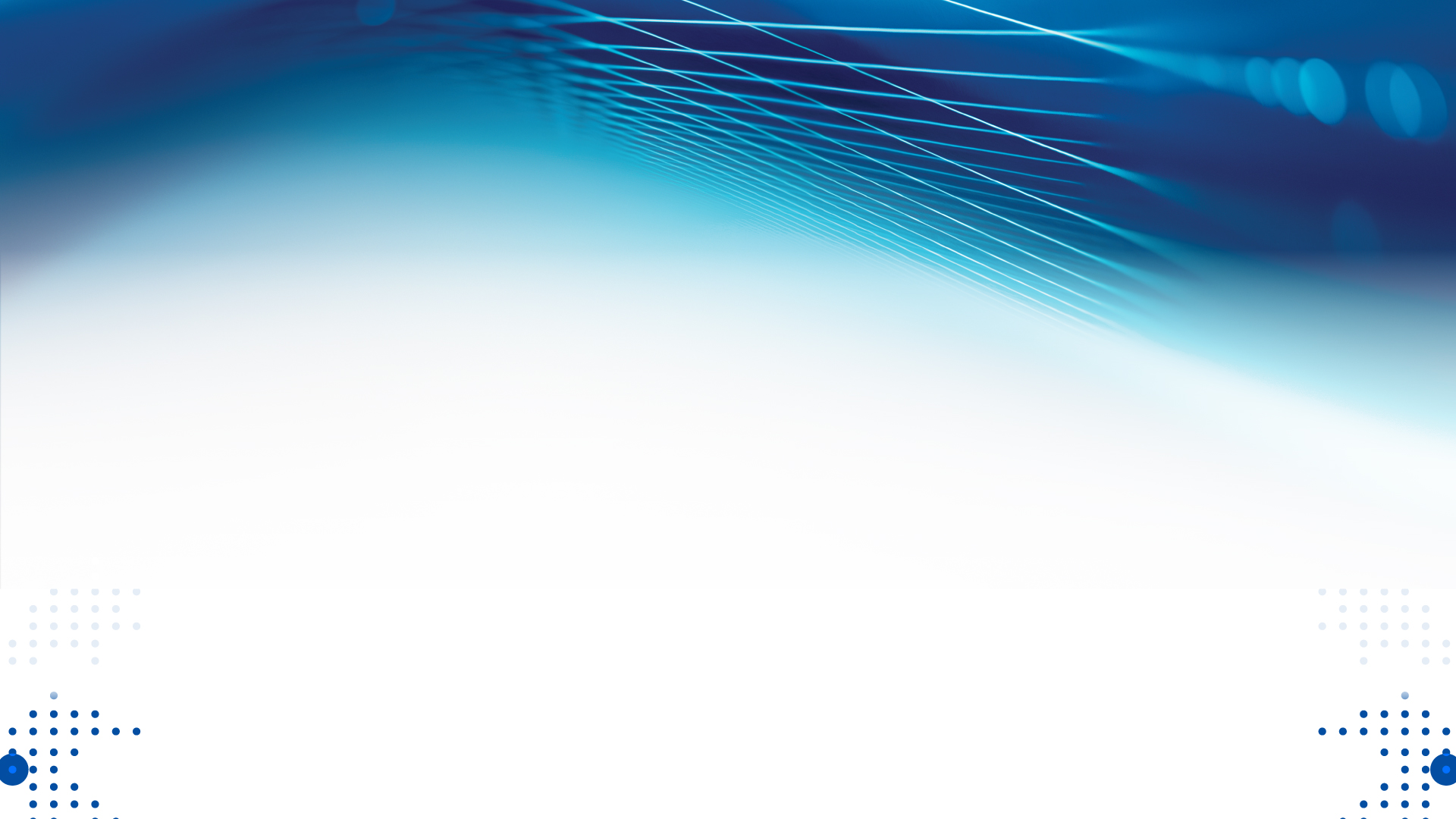 Pateikta Europos Komisijai per duomenų mainų sistemą SFC 2014:

2014-12-12 galutinė įgyvendinimo ataskaita

2024-12-17 ex-post vertinimo ataskaita 

2024-12-20 galutinė metinių sąskaitų ataskaita
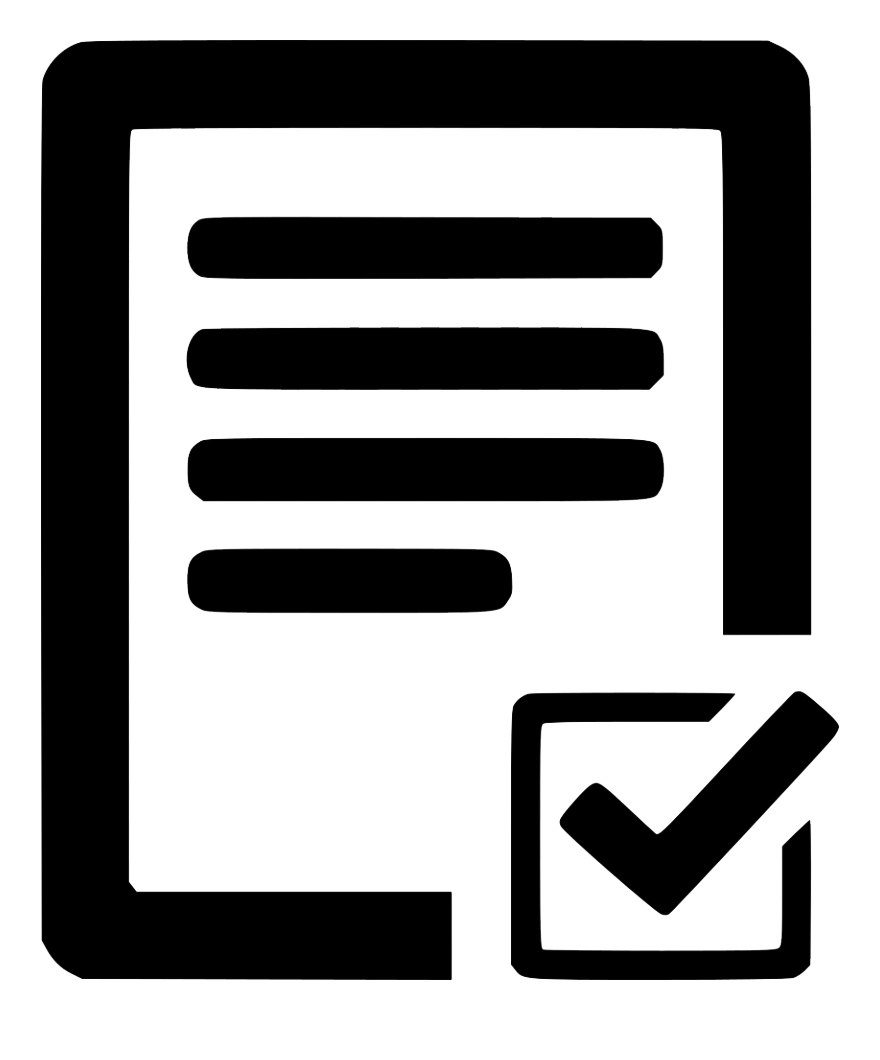 Specialioji tranzito schema 2028-2034 m.
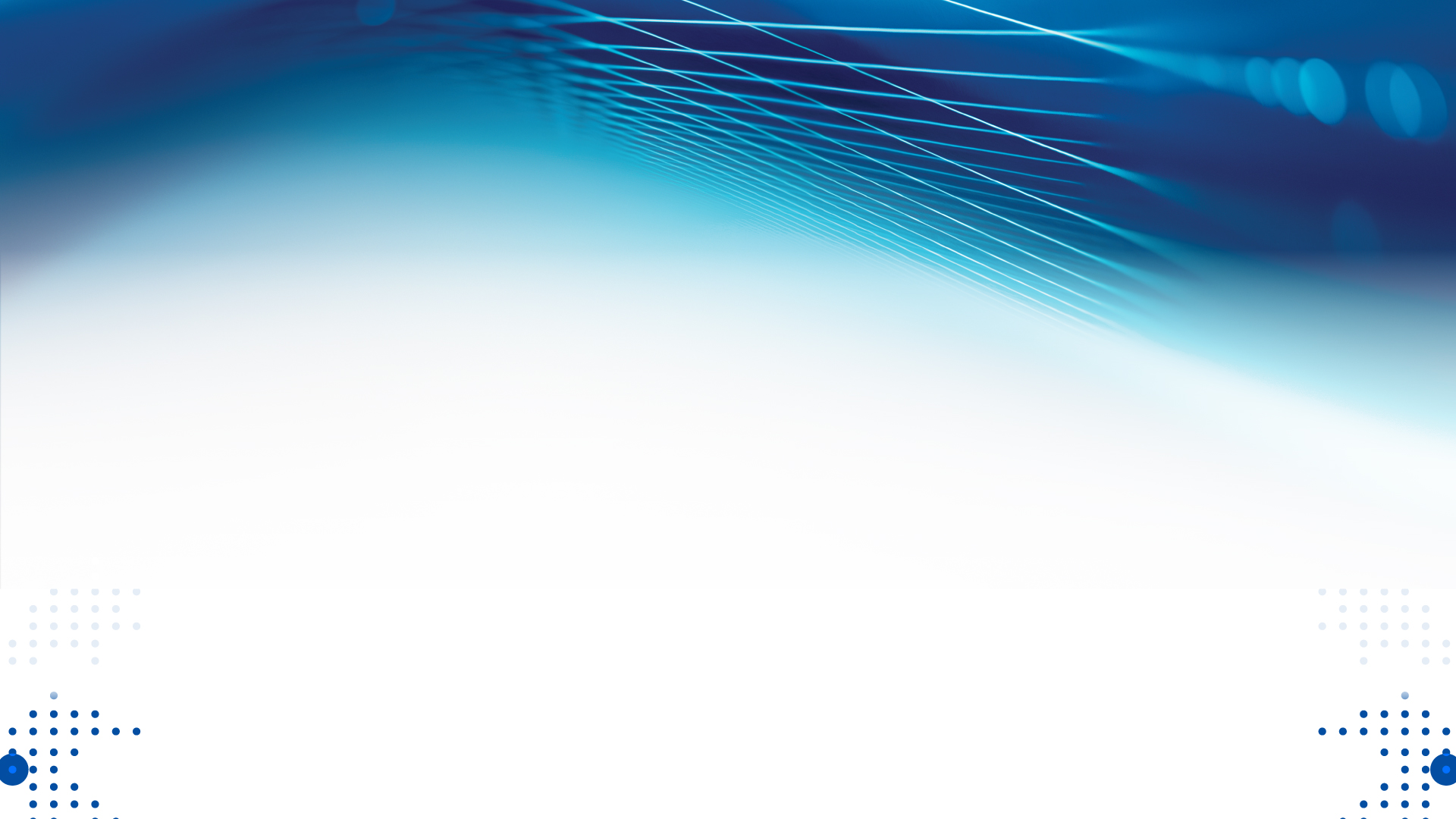 Specialiosios tranzito schemos (STS), kuri dabartinėje geopolitinėje aplinkoje įgavo papildomą svarbą, finansavimas yra numatytas Lietuvos stojimo į ES akto Protokole Nr. 5. Šia schema Lietuva padeda ES užtikrinti Bendrijos Šengeno erdvės funkcionavimą, todėl atitinkamai kitoje DFP turi būti užtikrintas pilnas Lietuvos patiriamų išlaidų, įgyvendinant STS, kompensavimas (išlaikant tą patį finansavimo modelį).
SVVP 2021–2027 m. programos veiksmų įgyvendinimo plano keitimo pristatymas (1)
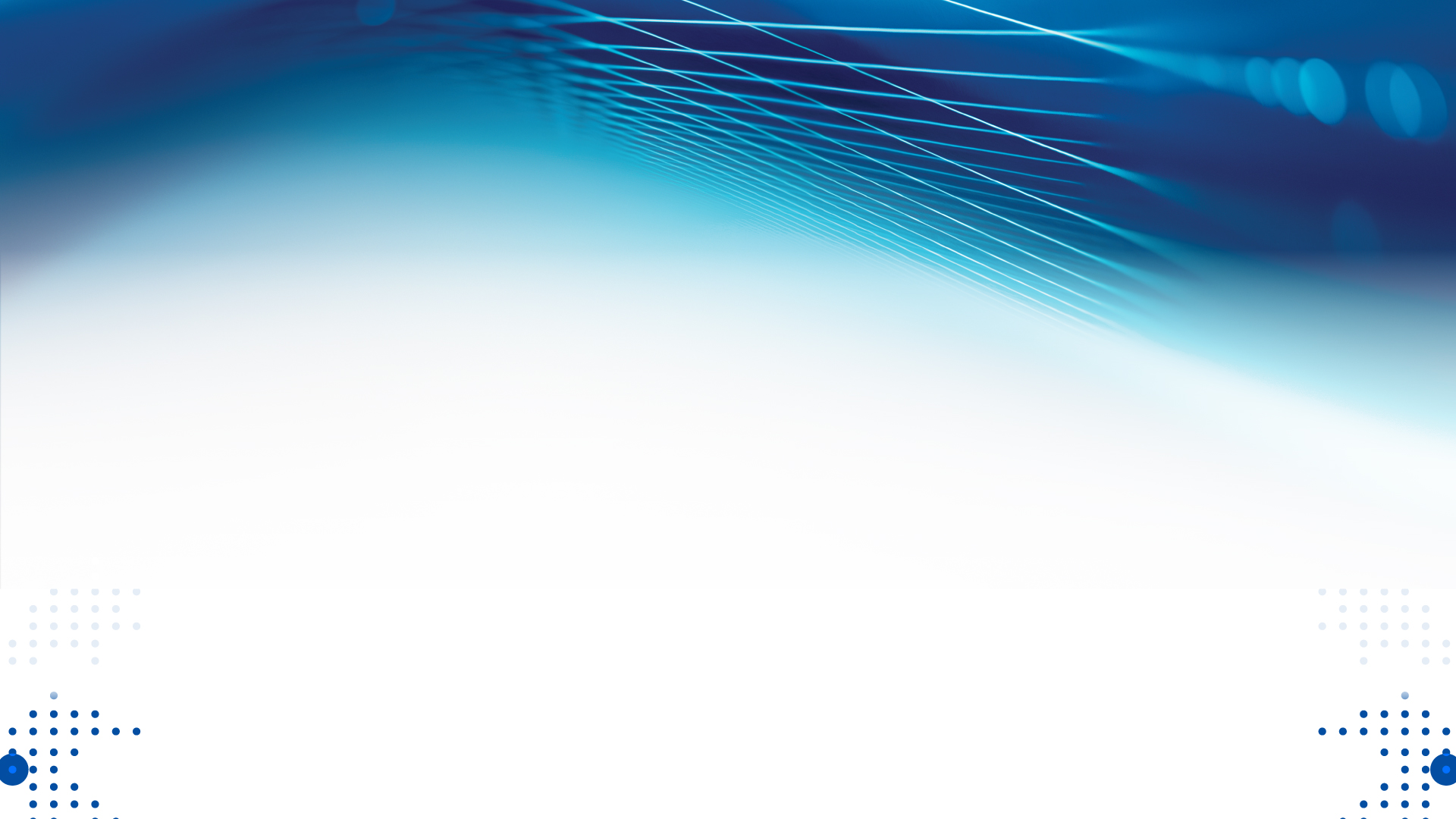 NUTARTA. Vadovaujantis Europos Komisijos 2024 m. gruodžio 11 d. pranešimu Nr. Ares(2024)8853456, rekomenduoti vadovaujančiajai institucijai papildyti SVVP 2021-2027 m. programos veiksmų įgyvendinimo planą nauju konkrečiu veiksmu „Pasienio stebėjimo pajėgumų prie sienos su Rusija ir Baltarusija stiprinimas”, Nr. BMVI/2024/SA/1.4.2 ir pagal šį veiksmą numatytu įgyvendinti projektu, atitinkamai padidinant techninei paramai skirtą finansavimą:
SVVP 2021–2027 m. programos veiksmų įgyvendinimo plano keitimo pristatymas (2)
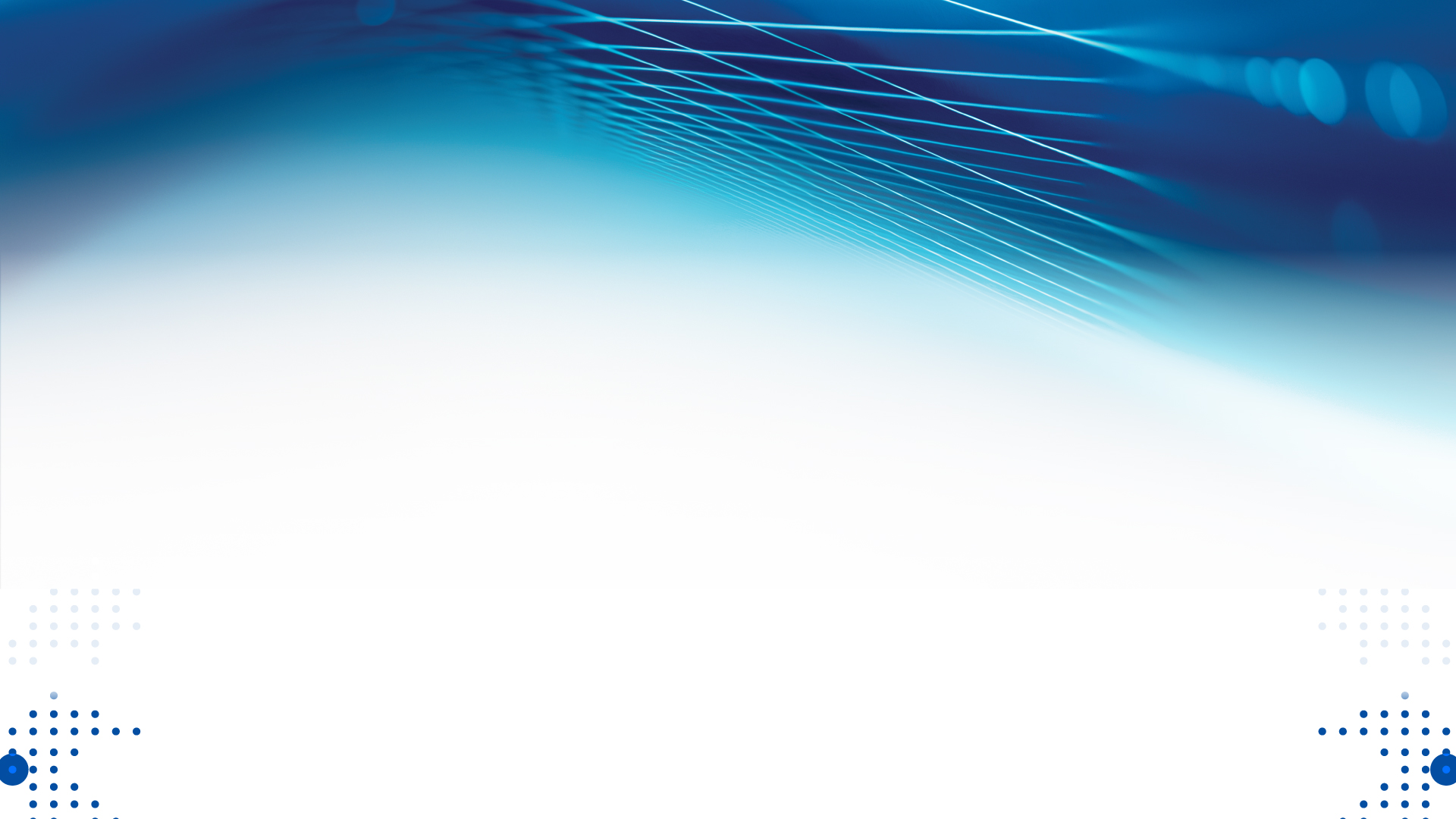 NUTARTA. Atsižvelgus į VSAT 2025-01-15 raštu Nr. 21-14-70 pateiktą motyvuotą prašymą, rekomenduoti vadovaujančiajai institucijai taip pakeisti SVVP 2021-2027 m. programos veiksmų įgyvendinimo planą:
SVVP 2021–2027 m. programos veiksmų įgyvendinimo plano keitimo pristatymas (3)
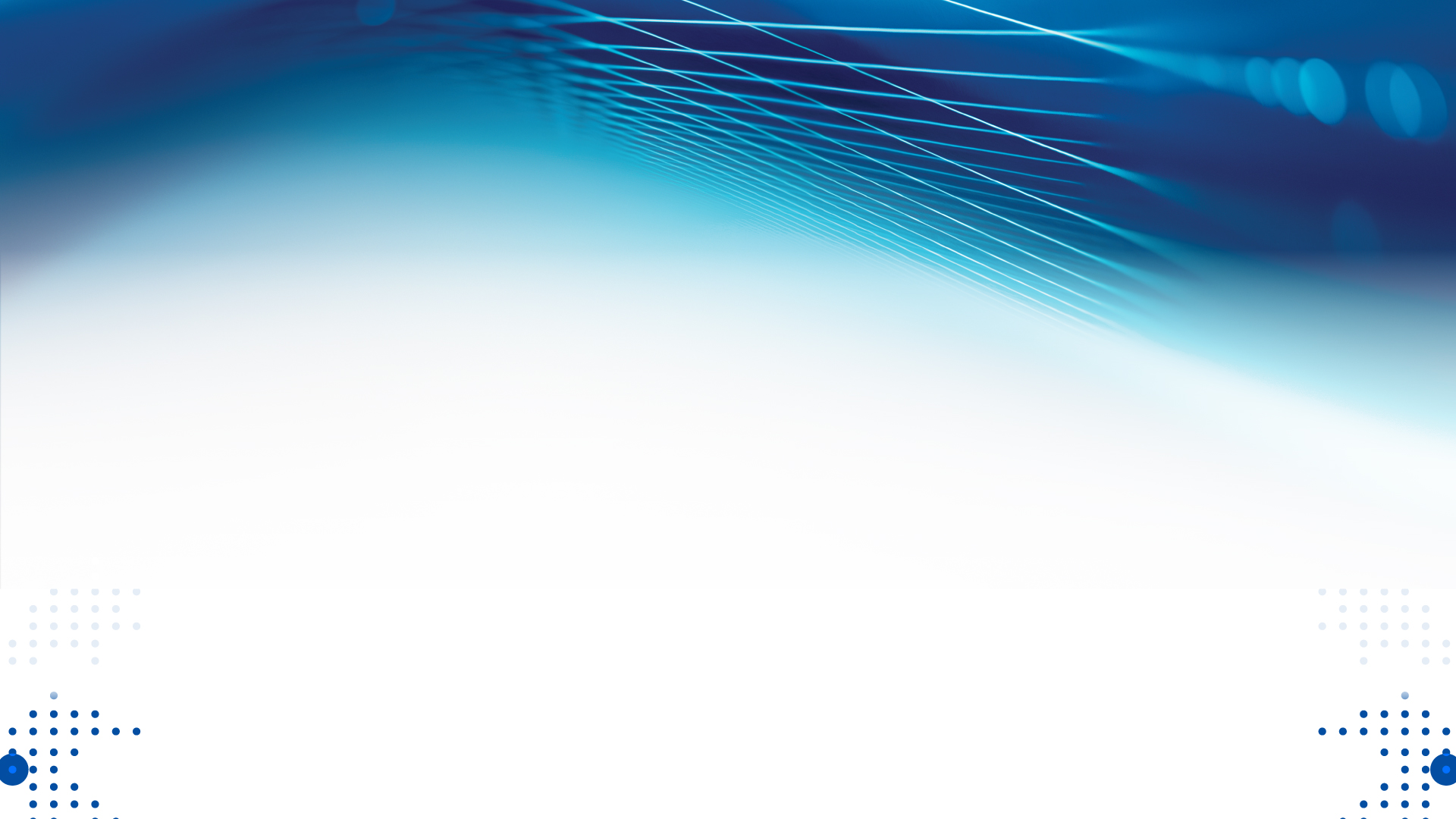 NUTARTA. Atsižvelgus į PD 2025 m. vasario 6 d. rašte Nr. 5-S-4634 išdėstytus argumentus, išbraukti projektą  „Vaizdo stebėjimo sistemos geležinkelio ruože „Kena–Vilnius–Kaunas–Kybartai“ modernizavimas“ (3.2.5 papunktis) ir įtraukti projektą  „Šarvuotų transporto priemonių, skirtų reaguoti į STS pažeidimus, įsigijimas” (3.3.6 papunktis), atitinkamai skiriant 585 076,00 Eur):
SVVP 2021–2027 m. programos veiksmų įgyvendinimo plano keitimo pristatymas (4)
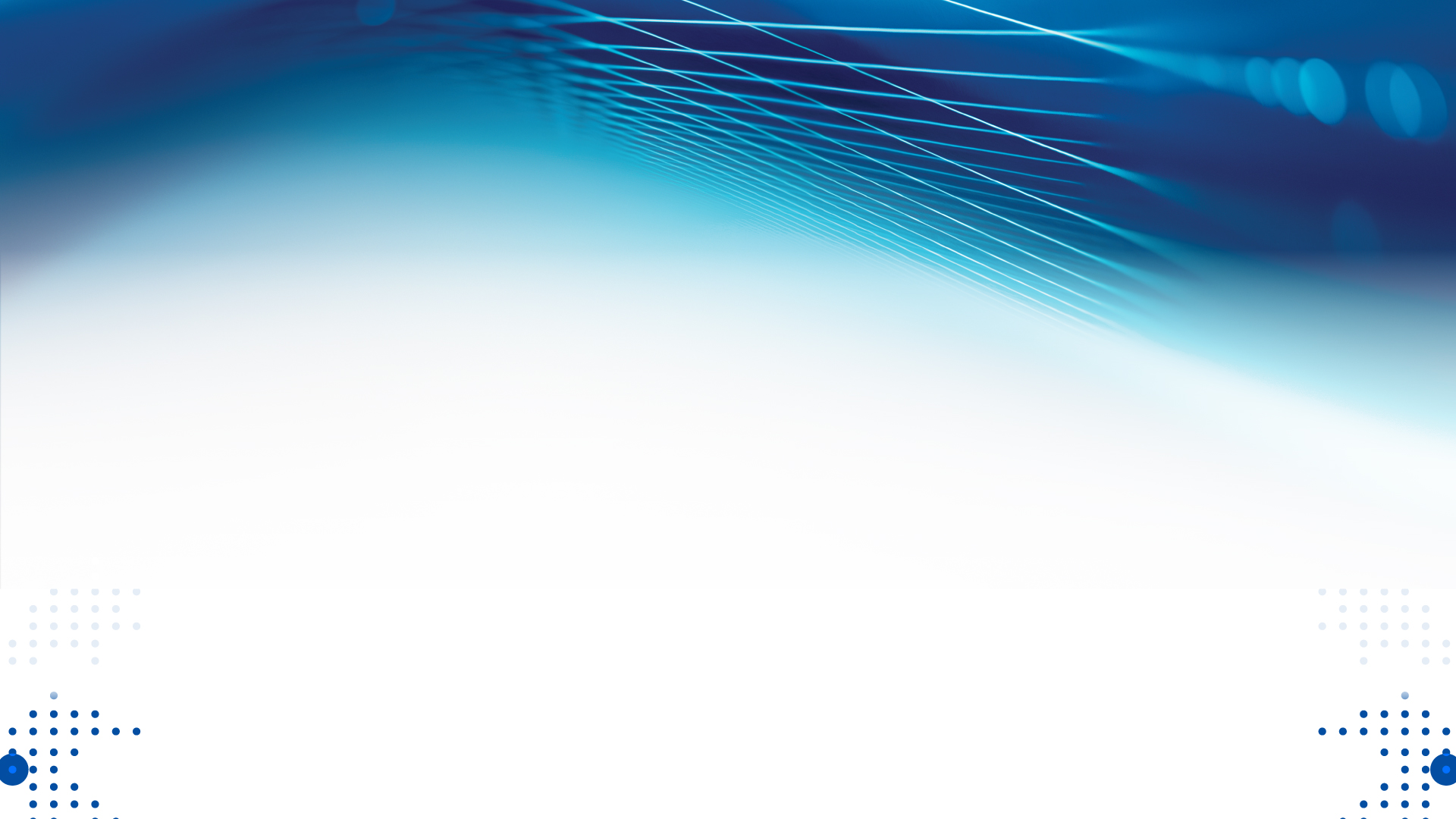 NUTARTA. Atsižvelgus į VSAT 2025 m. vasario 7 d. raštu Nr. 21-14-274 pateiktą motyvuotą prašymą, rekomenduoti vadovaujančiajai institucijai taip pakeisti SVVP 2021-2027 m. programos veiksmų įgyvendinimo planą:
SVVP 2021–2027 m. programos veiksmų įgyvendinimo plano keitimo pristatymas (5)
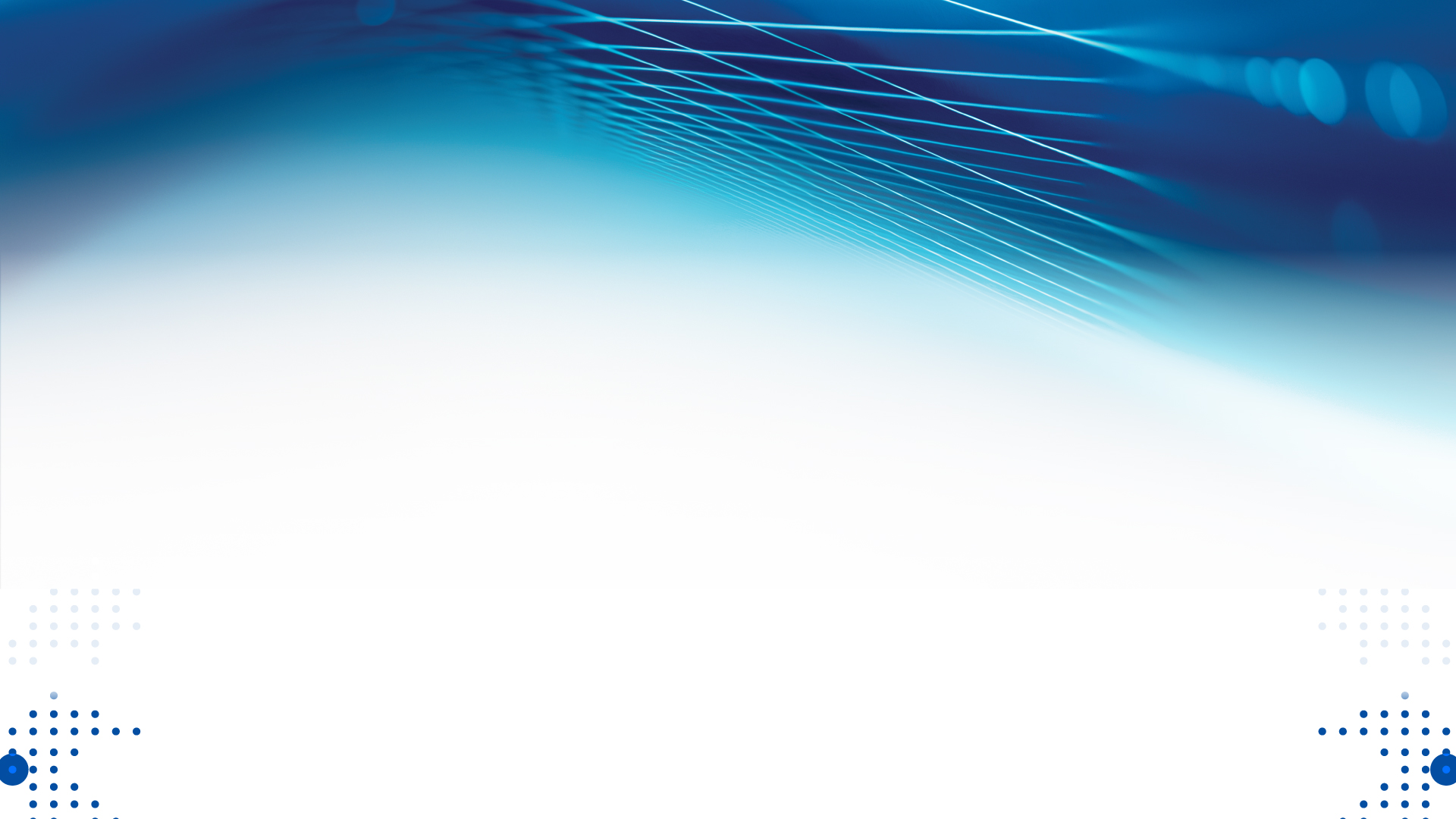 NUTARTA. Atsižvelgus į AB „Lietuvos geležinkeliai“ 2024 m. gruodžio 12 d. rašte                    Nr. SD(LTG)-3141/2024 ir Migracijos departamento prie VRM 2025 m. sausio 10 d. rašte Nr. 10K-221 išdėstytus argumentus, rekomenduoti vadovaujančiajai institucijai taip pakeisti SVVP 2021-2027 m. programos veiksmų įgyvendinimo planą:
VSF 2021–2027 m. programos veiksmų įgyvendinimo plano keitimo pristatymas
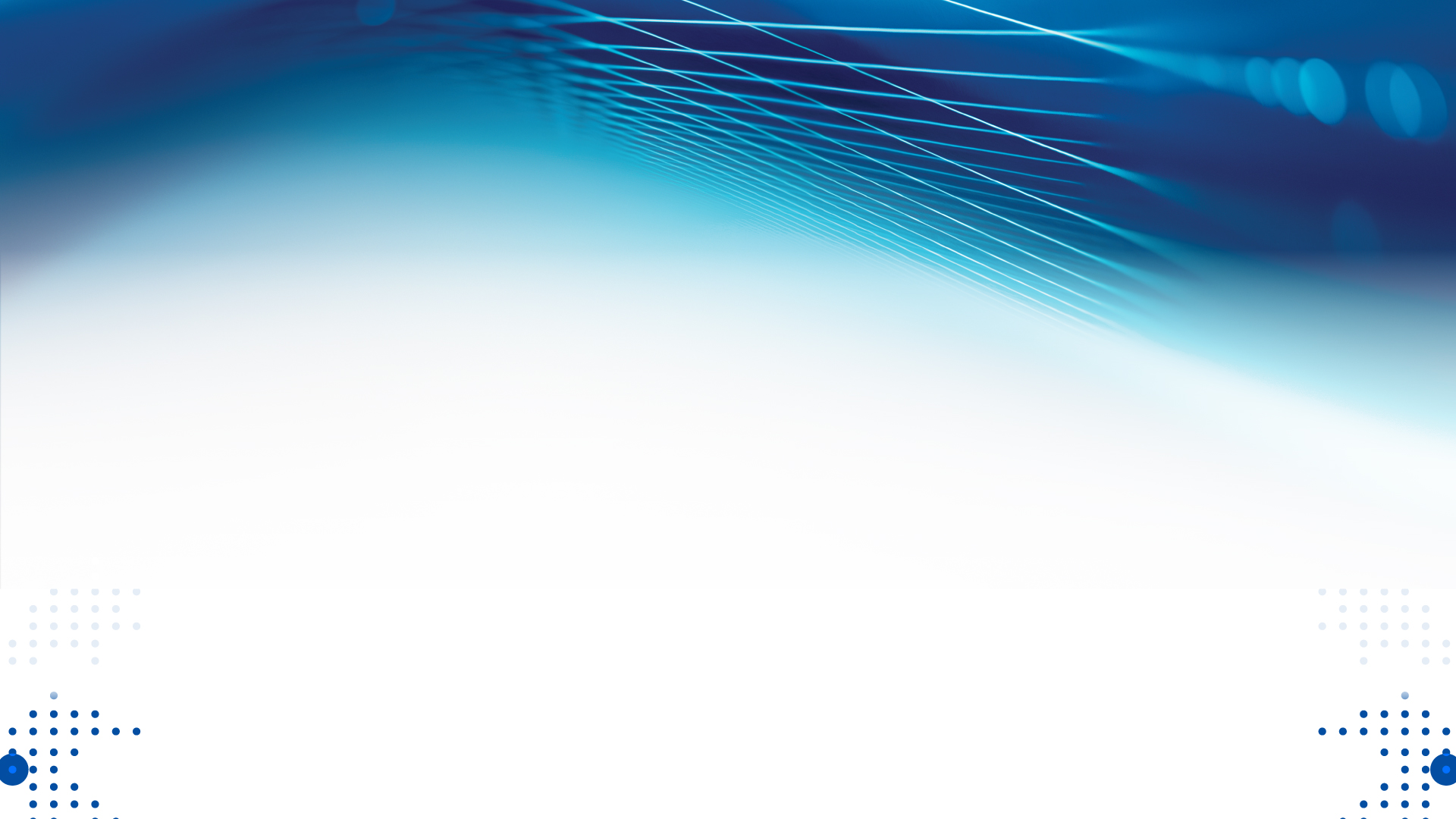 NUTARTA. Atsižvelgus į PD 2025-01-22 d. rašte Nr. 5-S-2524 nurodytas aplinkybes, rekomenduoti vadovaujančiajai institucijai taip pakeisti VSF 2021-2027 m. programos veiksmų įgyvendinimo planą:
SVVP  metinės veiklos rezultatų ataskaitos pristatymas ir tvirtinimas (1)
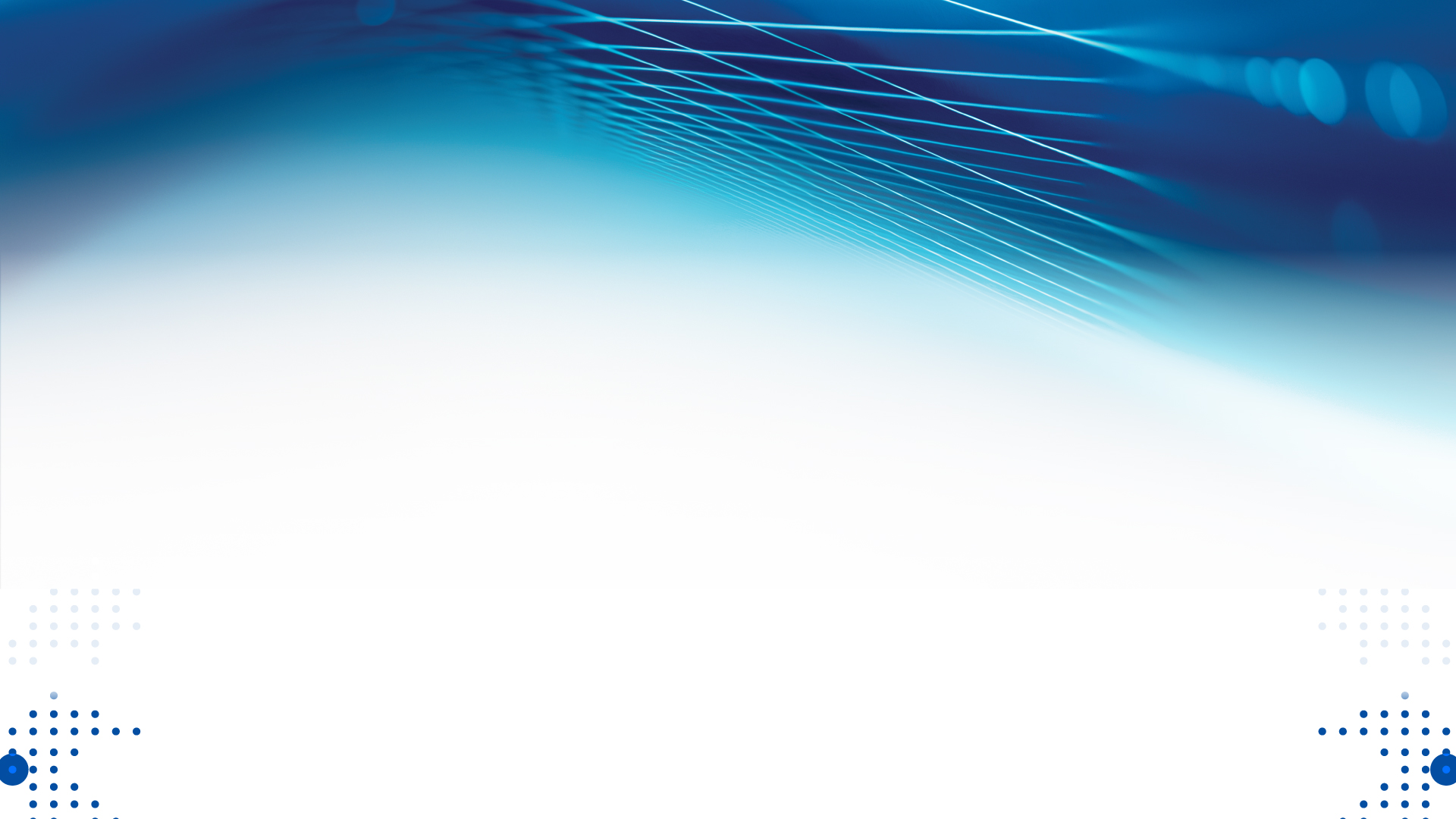 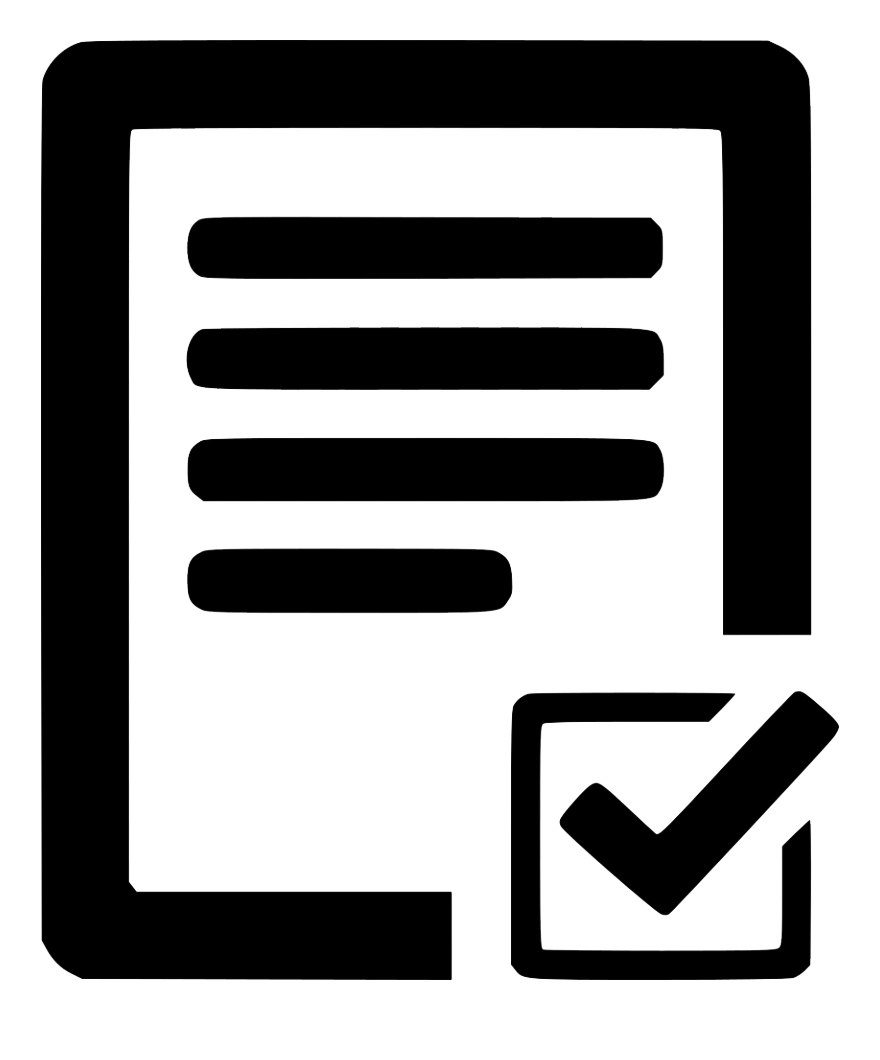 KT1 „Europos integruotas sienų valdymas“ – 16 projektų
       „Speciali tranzito schema“ – 6 veiklos paramos projektai 

KT2 „Bendroji vizų politika“ – 3 projektai
2023 m. gruodžio 5 d. buvo patvirtinta SVVP programos versija 2.1
SVVP  metinės veiklos rezultatų ataskaitos pristatymas ir tvirtinimas (2)
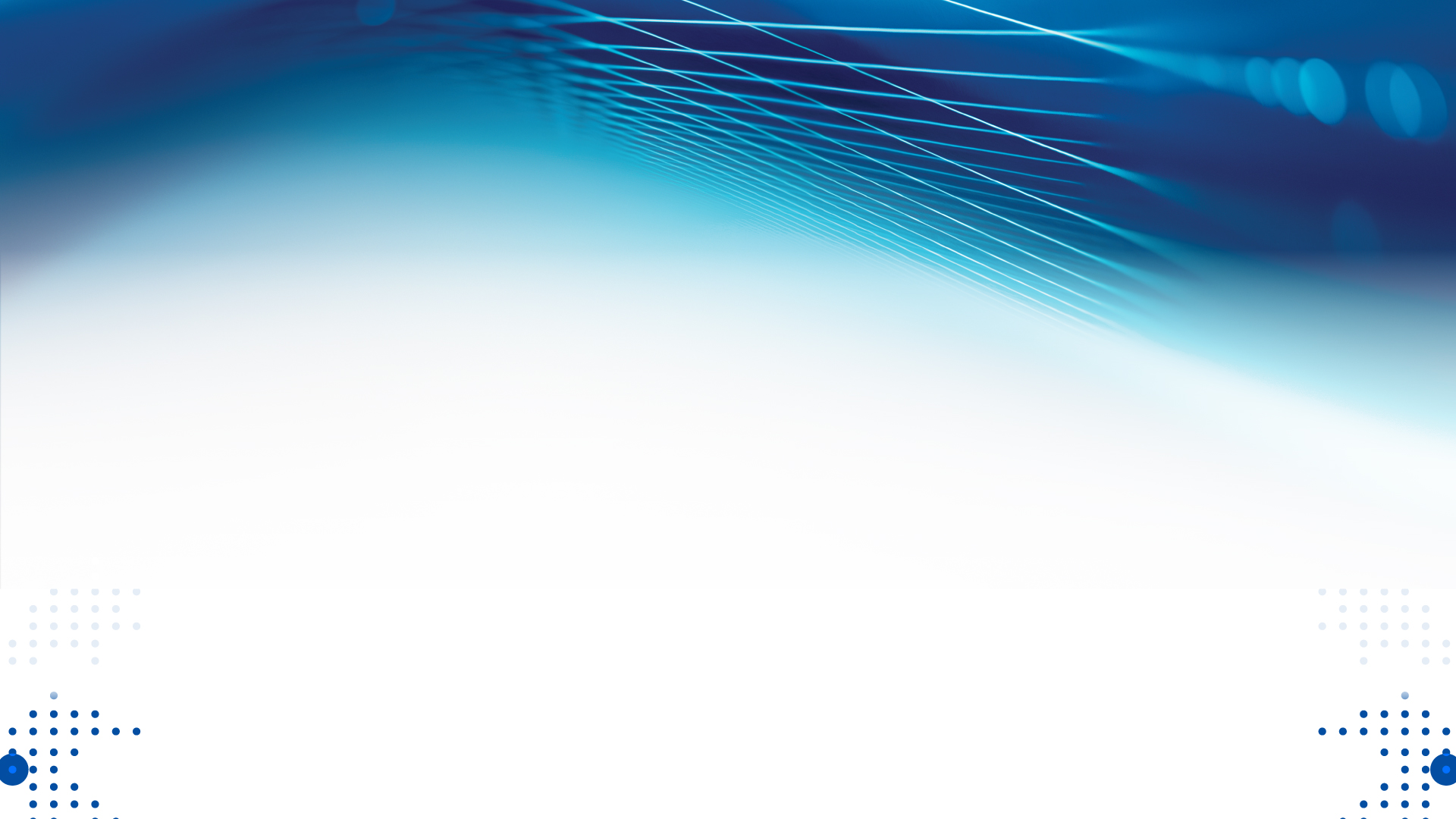 Konkretūs veiksmai:
„Parama sienų valdymui“ 

„Parama, kad būtų įgyvendintas teisinis informacinių 
sistemų sąveikumo reguliavimas“

„Europos sienų ir pakrančių apsaugos agentūros nacionalinių 
komponentų įranga, įsigyta pagal SVVP ir perduota Frontex“ 

„Parama Specialiai tranzito schemai pagal SVVP reglamento 17 
straipsnio 5 dalį“
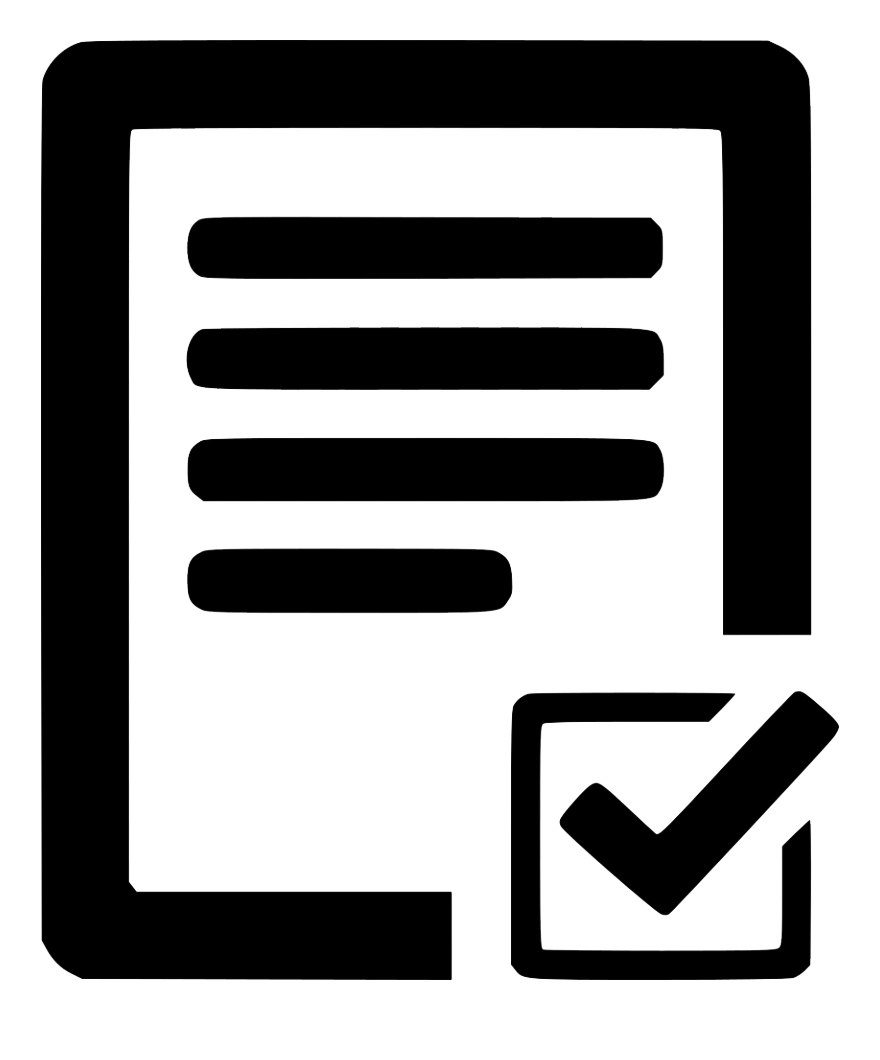 SVVP  metinės veiklos rezultatų ataskaitos pristatymas ir tvirtinimas (3)
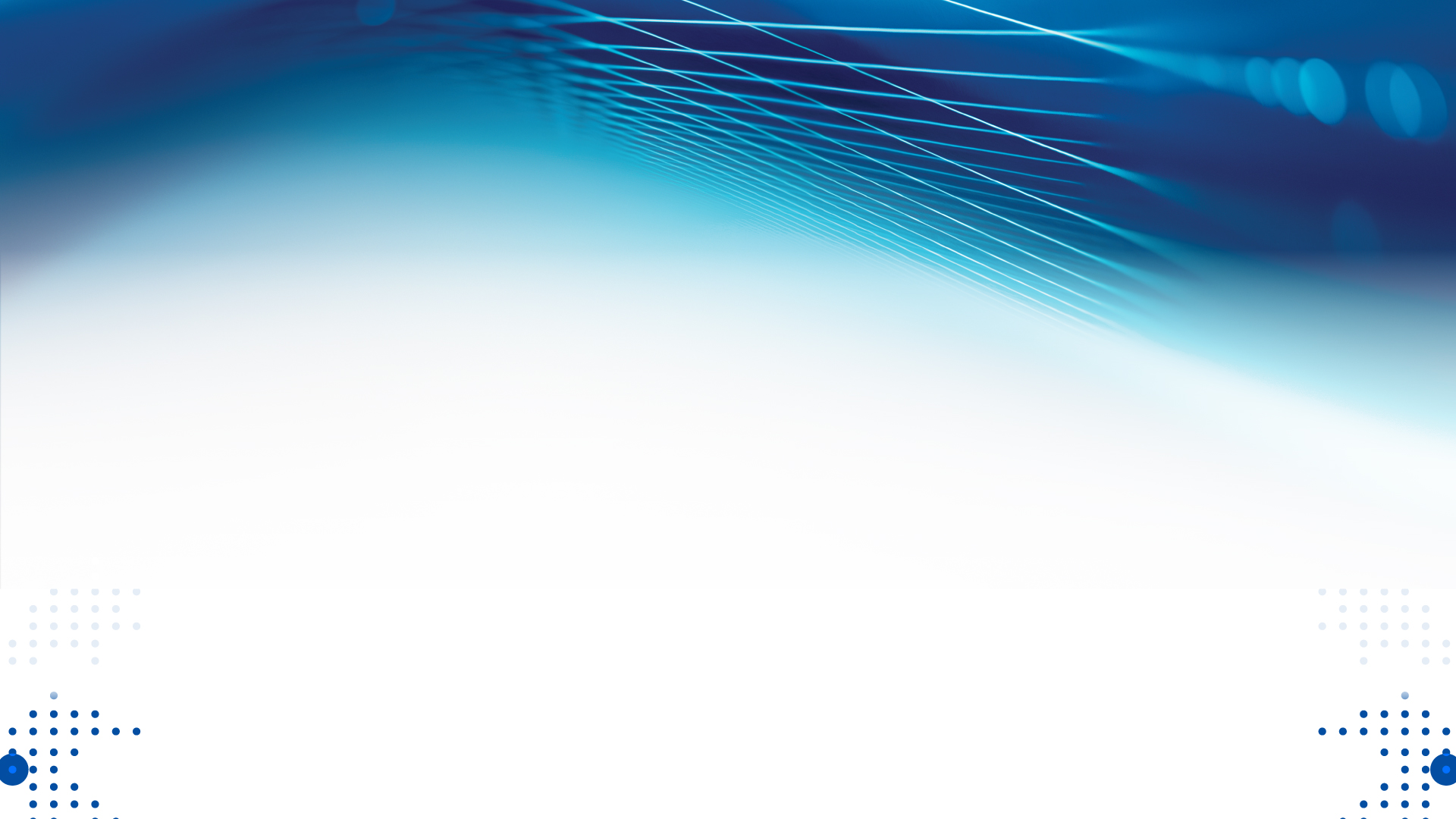 Jokia įranga ir IRT sistemos, įsigytos naudojant pagal SVVP 
programą skirtas lėšas, nebuvo naudotos:
a) muitinės kontrolei; 
b) daugiatikslėse jūros operacijose; 
c) PMIF ir VSF tikslais. 

Sąjungos acquis įgyvendinimas. Integruoto sienų valdymo srityje, 
 programa padėjo užtikrinti suderinamumą tarp Integruoto sienų
 valdymo (ISV) nacionalinių programavimo dokumentų ir 
nacionalinės ISV strategijos (EBCG 2.0 8 straipsnis), taip pat 
nacionalinio pajėgumų vystymo plano. Be to, SVVP parama 
padėjo įgyvendinti STS projektus.
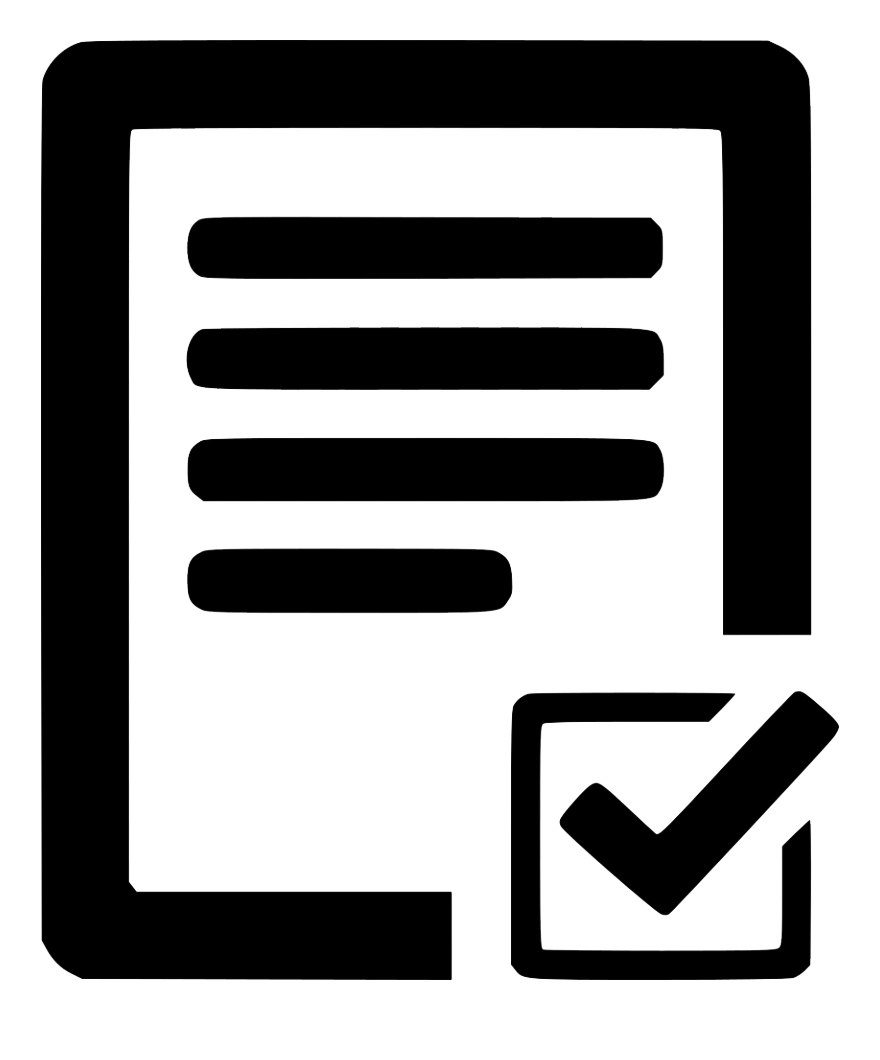 SVVP  metinės veiklos rezultatų ataskaitos pristatymas ir tvirtinimas (4)
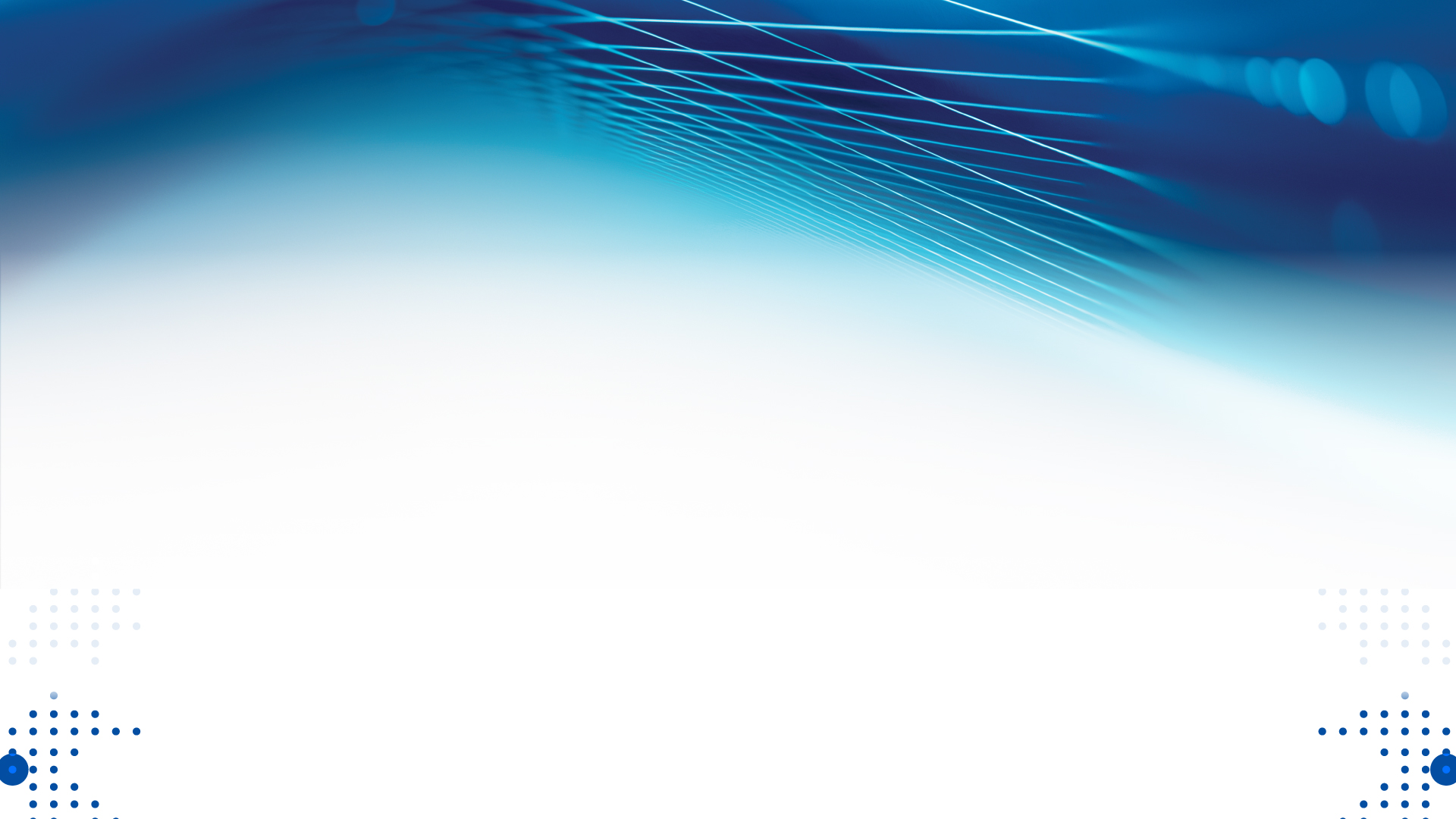 Projektų įgyvendinimas trečiosiose valstybėse arba su 
trečiosiomis valstybėmis susijusių projektų įgyvendinimas. 

STS projektai yra susiję su trečiąja valstybe – Rusijos Federacija. 
Išlaidos, patiriamos įgyvendinant STS, apibrėžtos reglamentuose
(EB) Nr. 693/2003 ir (EB) Nr. 694/2003.
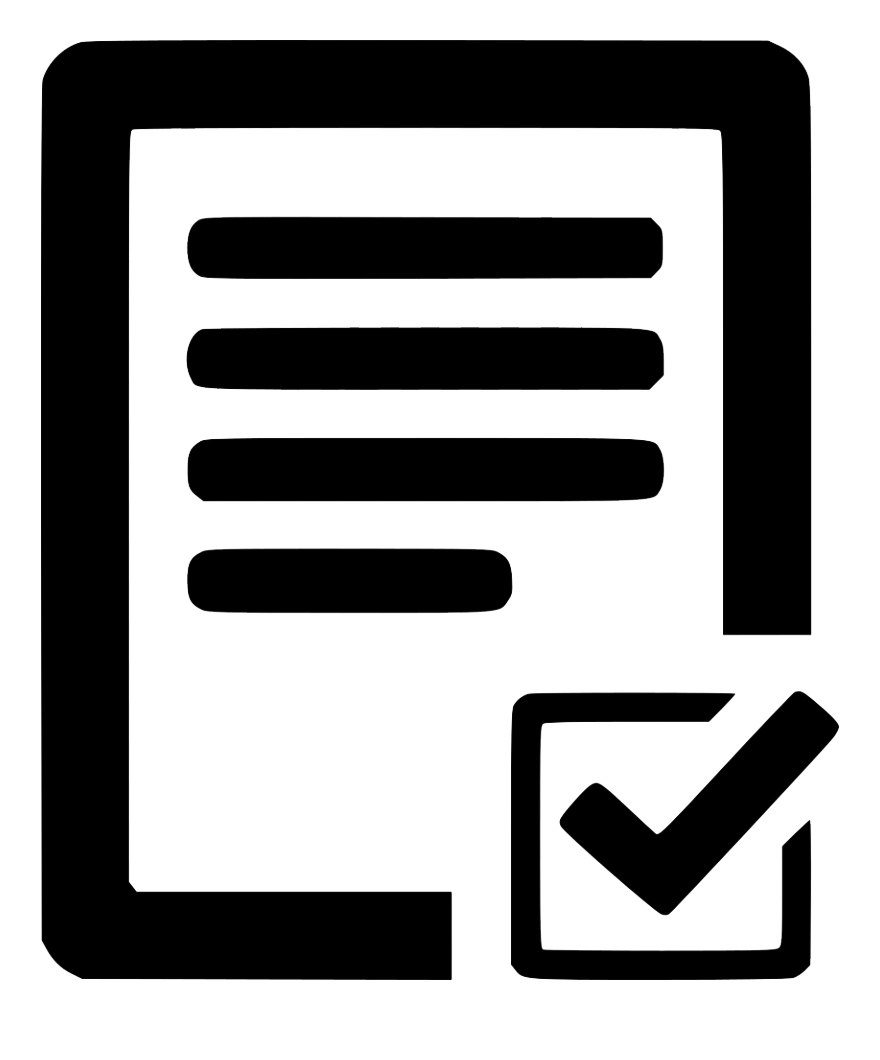 VSF metinės veiklos rezultatų ataskaitos pristatymas ir tvirtinimas (1)
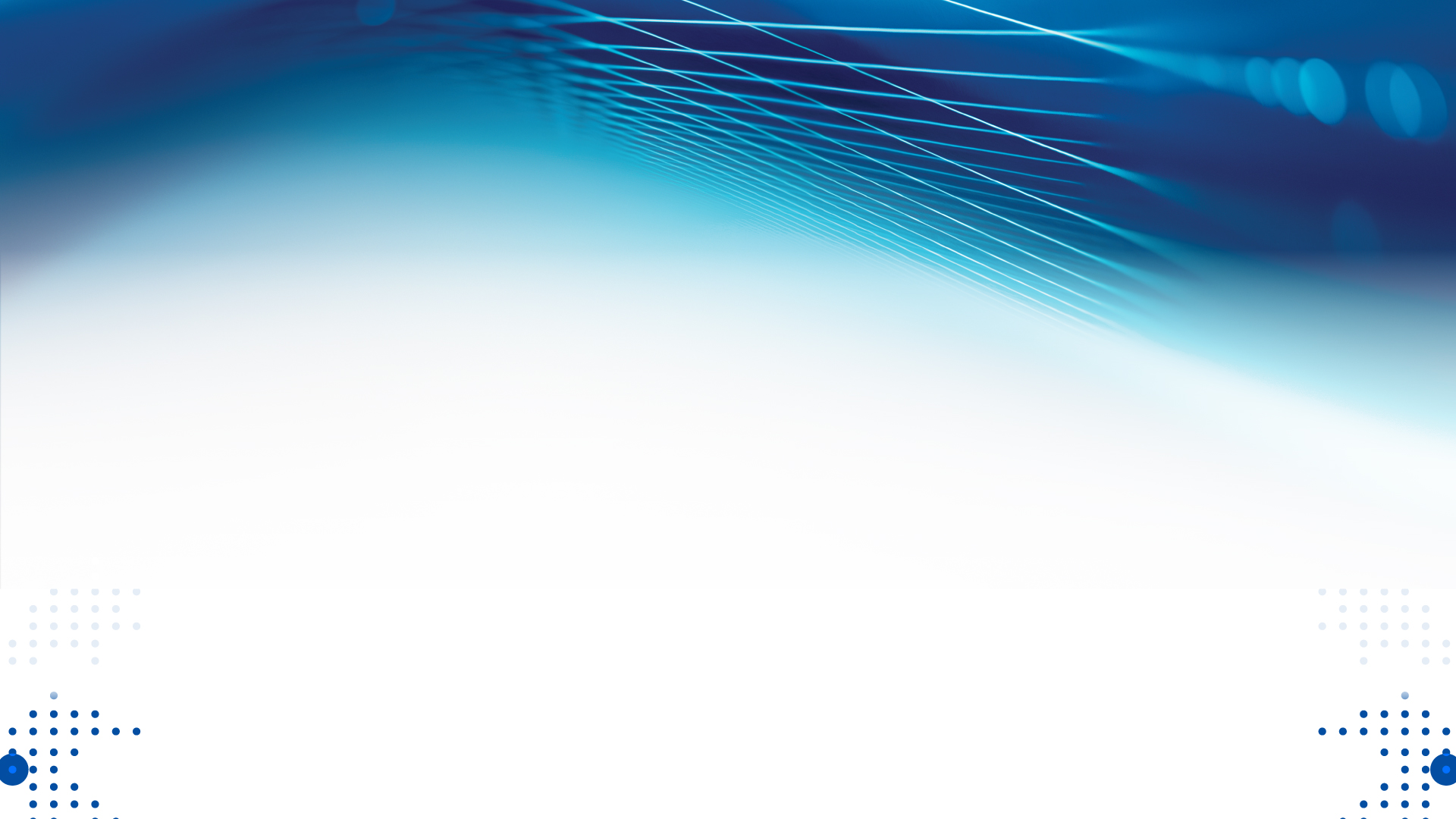 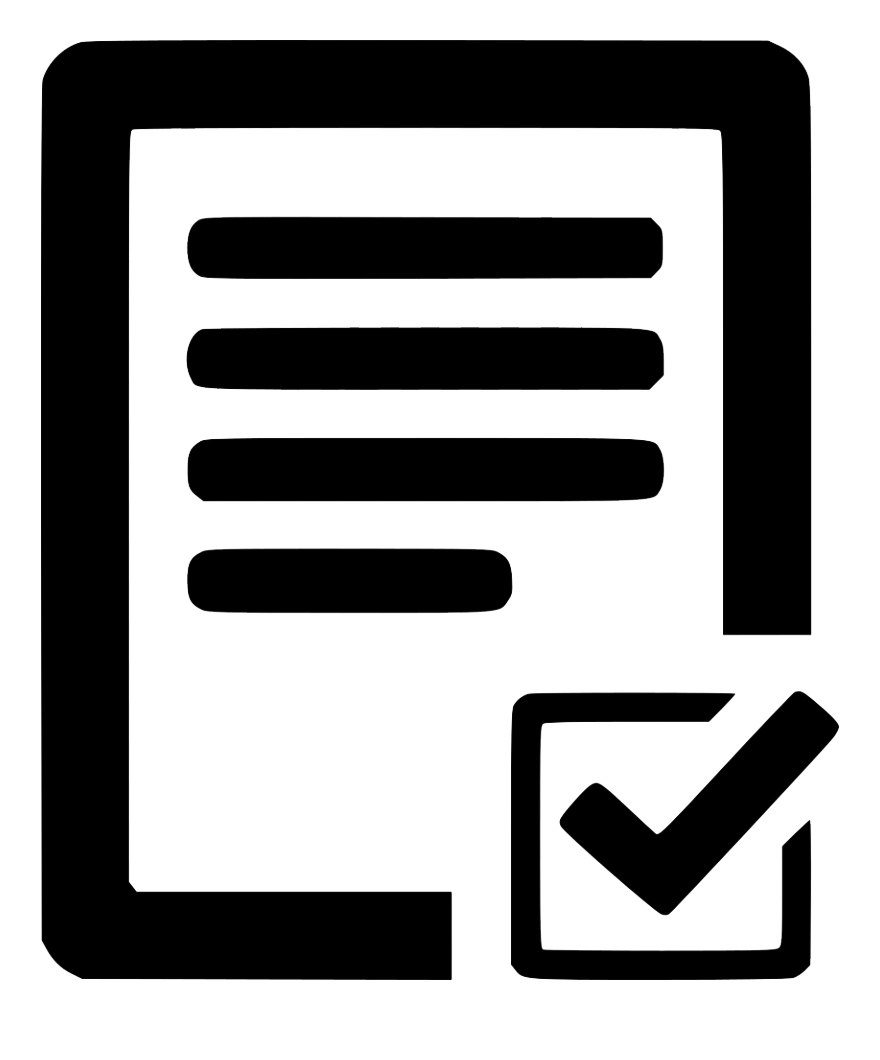 Paskelbti  4 kvietimai teikti projektų įgyvendinimo planus; 

Įgyvendinami 19 projektų pagal visus tris KT;

Užkontraktuota 15 860 799,82 ES lėšų;

2024 m. gegužės 4 d. buvo patvirtinta VSF programos versija 2.0
VSF metinės veiklos rezultatų ataskaitos pristatymas ir tvirtinimas (2)
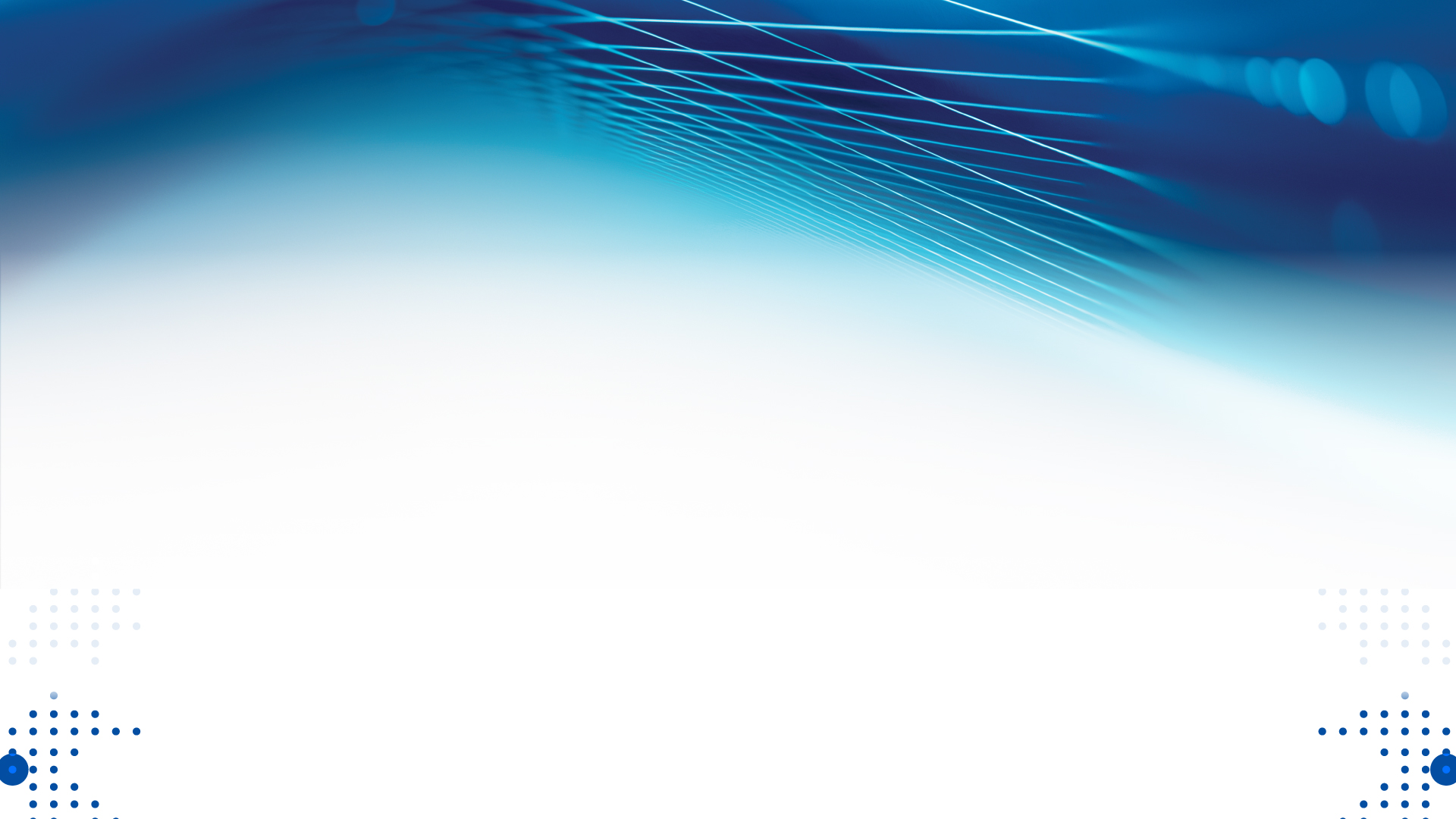 Veiklos paramos projektų sutartys (0) 

2 projektai pagal KV„EMPACT veiksmai, kuriais įgyvendinamas arba palengvinamas ES politikos ciklo įgyvendinimas“

Reglamento (ES) 2021/1149 13 straipsnio 7 dalies nuostatų
      laikymasis, t. y. iki 35 proc. įrangai, transportui, infrastruktūrai

Daugiafunkcinė įranga ir IRT sistemos
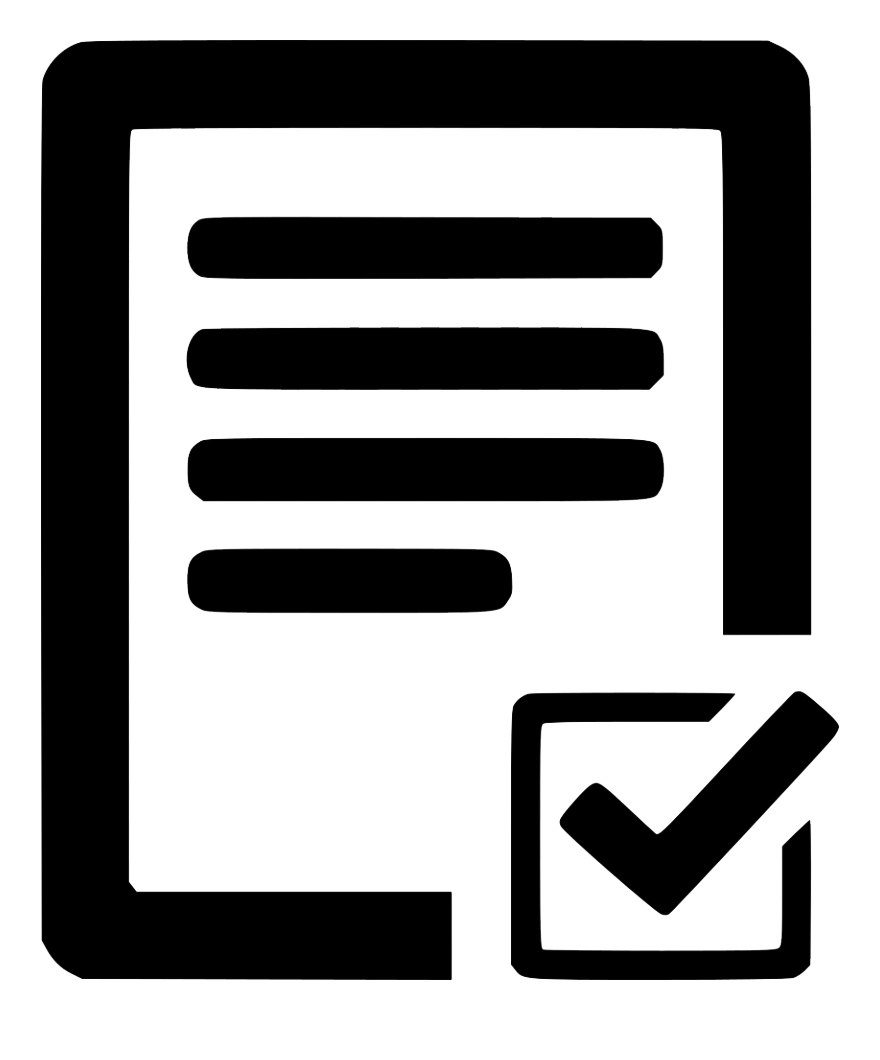 VSF metinės veiklos rezultatų ataskaitos pristatymas ir tvirtinimas (3)
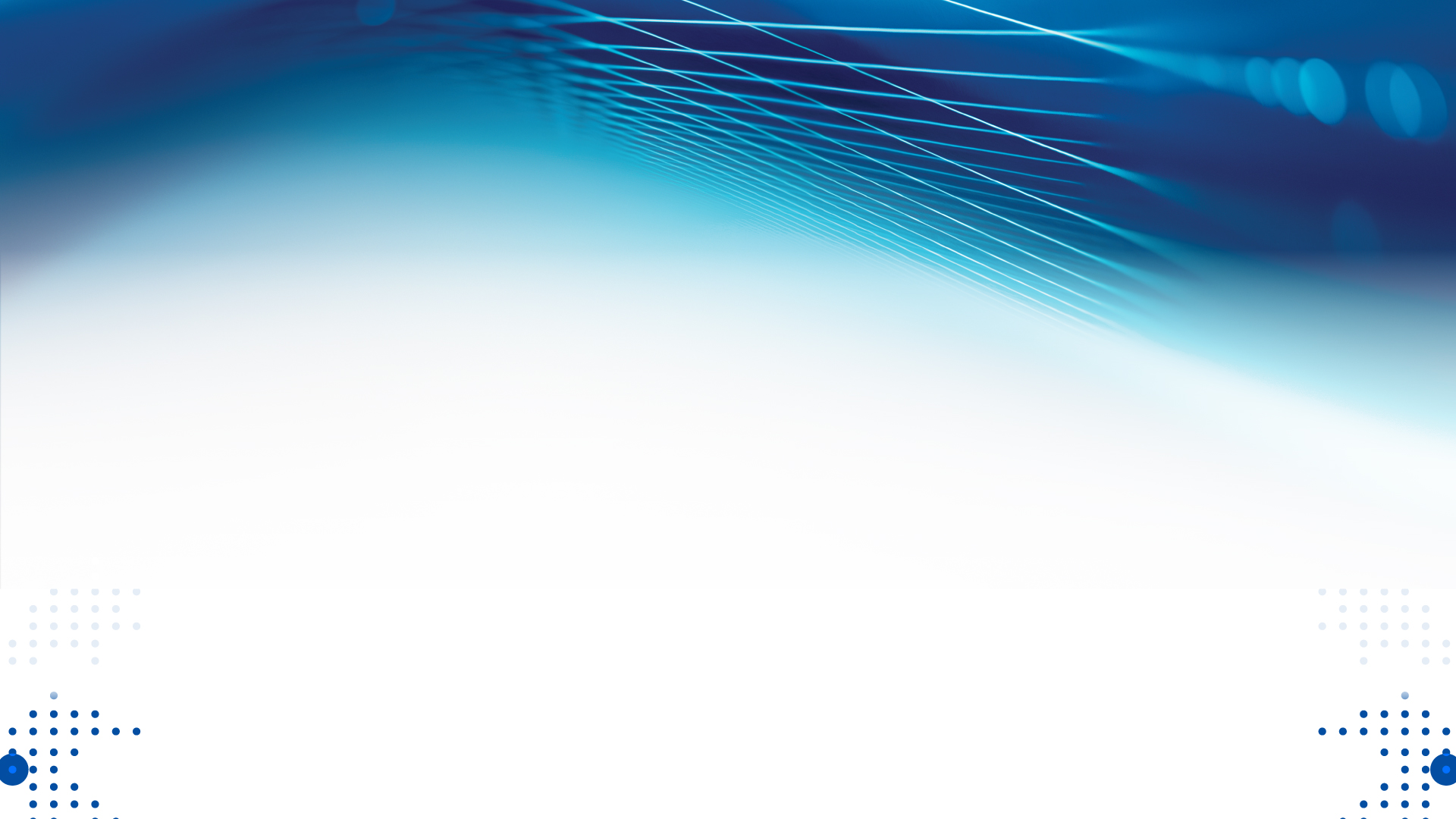 ES acquis ir ES veiksmų planų įgyvendinimas
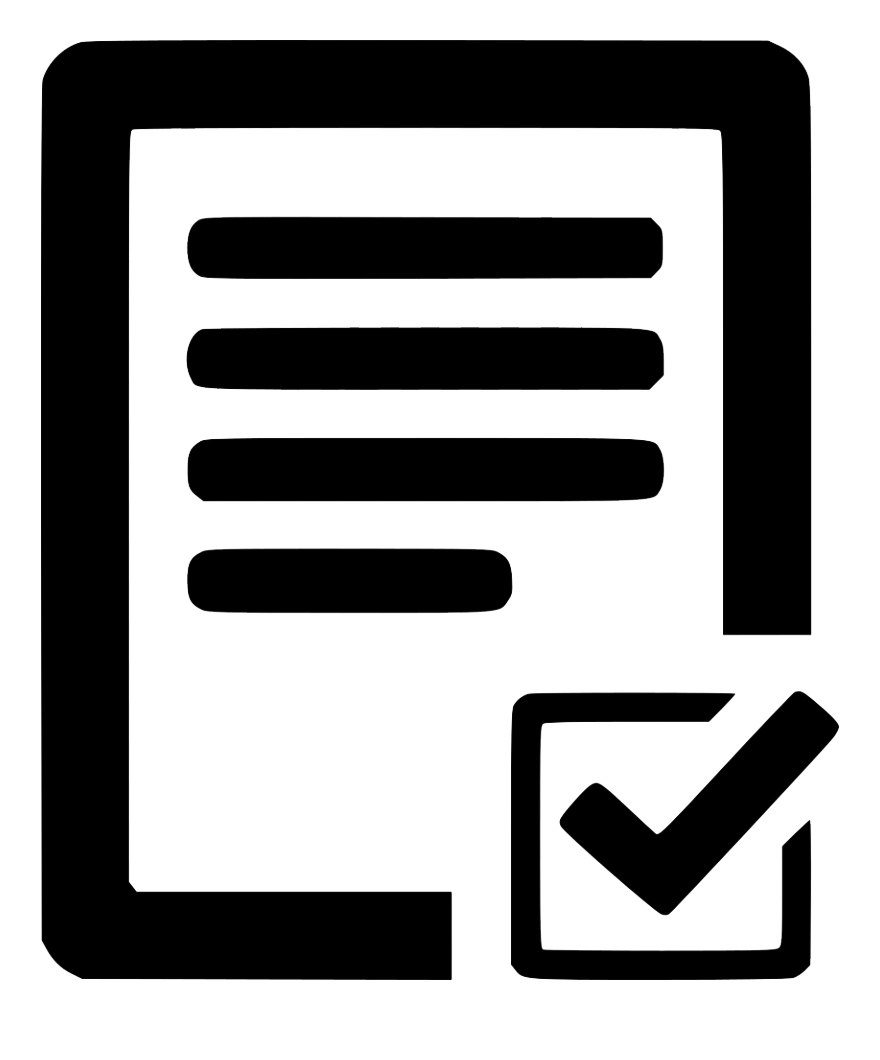 Projekto vykdytojas: Policijos departamentas 
Projekto pavadinimas: „Europos tyrimų komanda“
Konkretus veiksmas: „EMPACT veiksmai, kuriais įgyvendinamas 
arba palengvinamas ES politikos ciklo įgyvendinimas“
SVVP ir VSF metinių veiklos rezultatų ataskaitos pristatymas ir tvirtinimas (1)
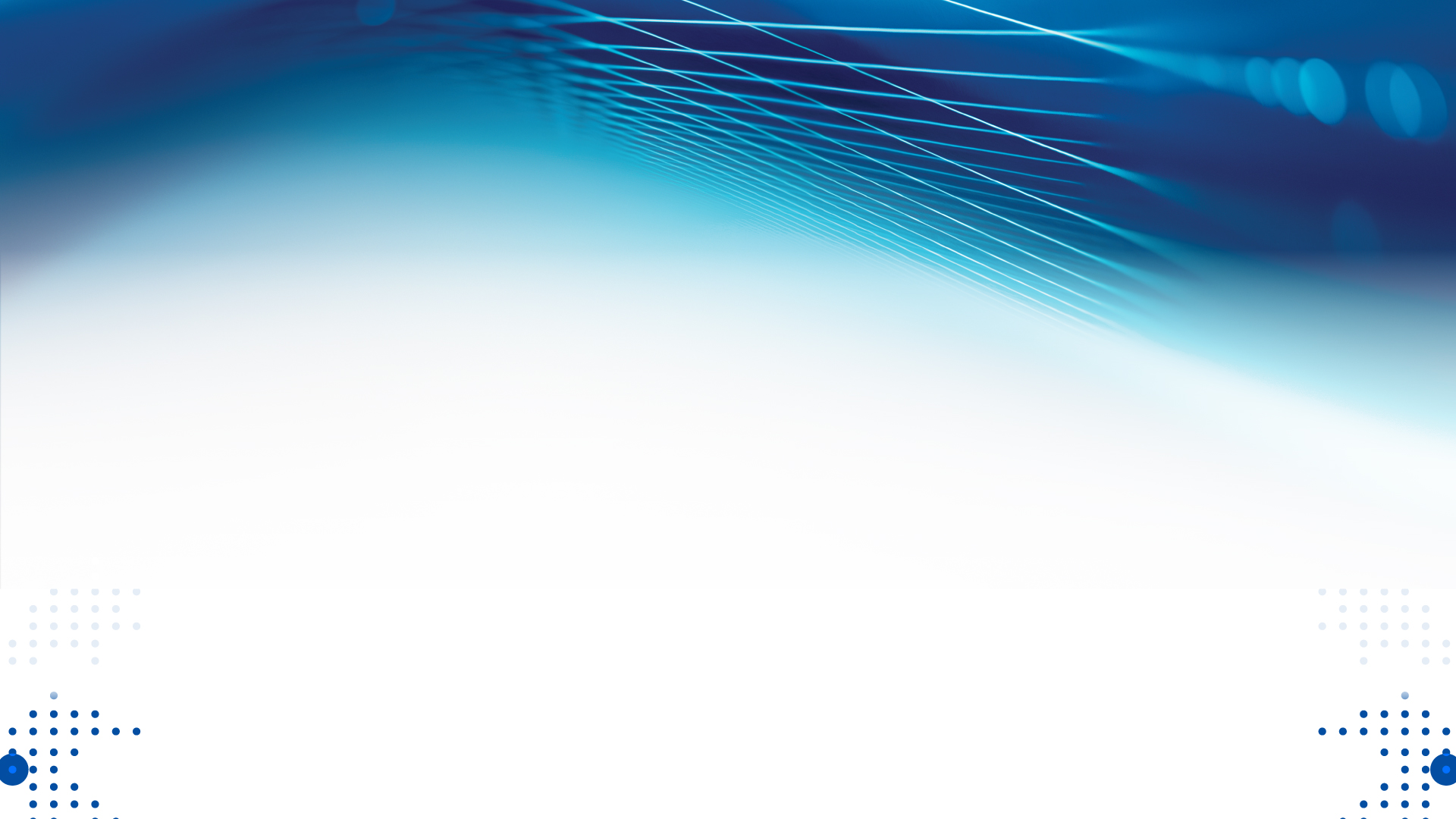 Atliktas SVVP ir VSF programų vidurio laikotarpio vertinimas

  SVVP ir VSF Stebėsenos komiteto darbas

  Papildomumas kitų Sąjungos fondų atžvilgiu. Reglamento (ES) 2021/1149 
      30 straipsnio 2 dalies c punktas

  Reikiamos sąlygos. Reglamento (ES) 2021/1149 30 straipsnio 2 dalies f punktas
SVVP ir VSF metinių veiklos rezultatų ataskaitos pristatymas ir tvirtinimas (2)
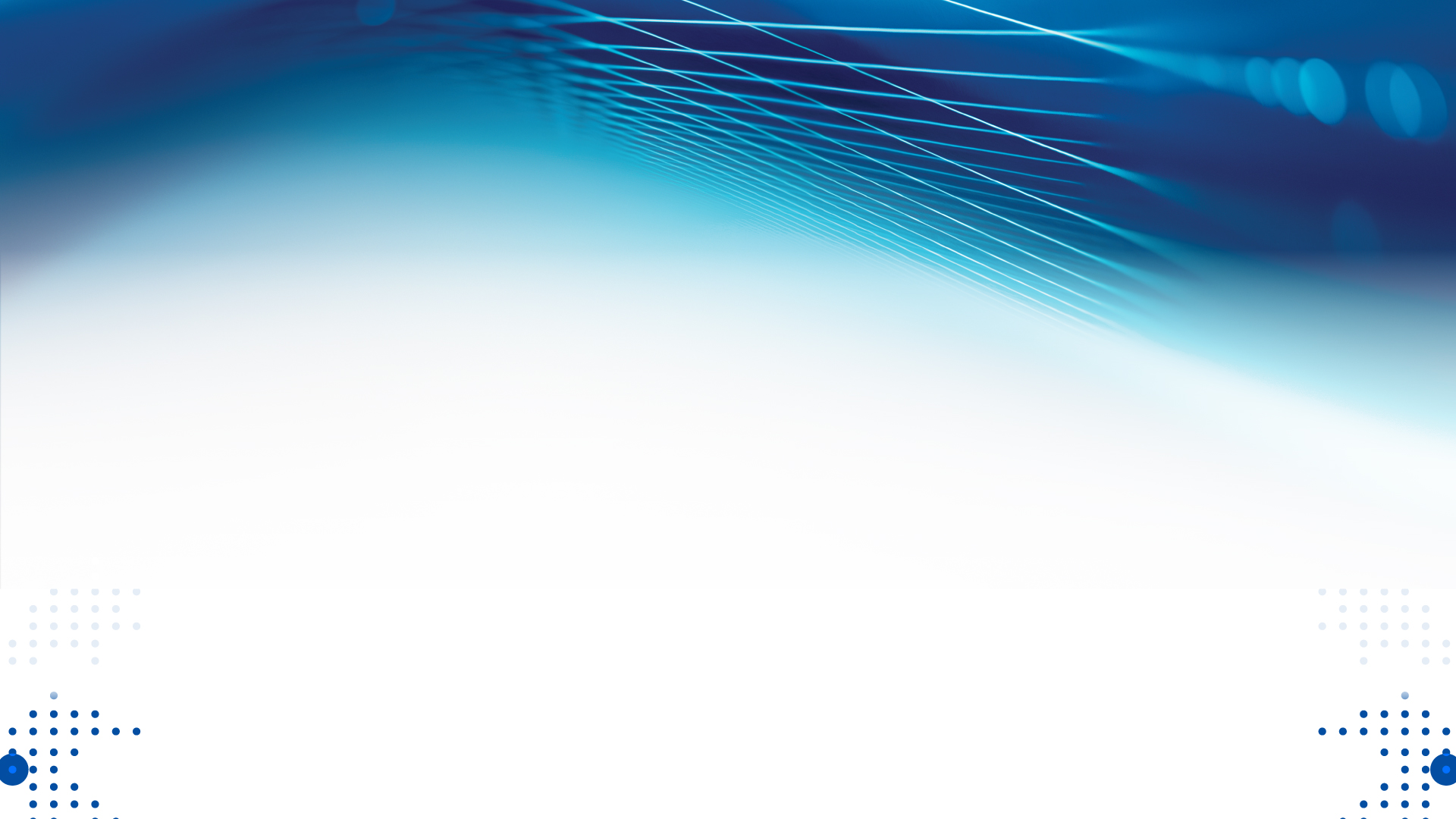 Horizontaliųjų principų laikymasis. Reglamento (ES) 2021/1060 9 straipsnis

Renginys „Horizontaliųjų principų taikymo ypatumai“ 

Teisės aktų nuostatos

Ataskaitiniu laikotarpiu nebuvo gauta nusiskundimų dėl horizontaliųjų principų įgyvendinimo SVVP ir VSF 2021–2027 m. programose
[Speaker Notes: Vadovaujančioji institucija pakvietė SVVP ir VSF programų lėšomis finansuojamų projektų pareiškėjus ir vykdytojus bei programas administruojančių institucijų atstovus į renginį „Horizontaliųjų principų taikymo ypatumai“, kuris vyko 2024-05-29. Renginyje pranešimus skaitė Lygių galimybių ekspertės.

Siekiant užtikrinti horizontaliųjų principų laikymąsi į SVVP ir VSF 2021–2027 m. programų teisės aktus įtrauktas reikalavimas projektams nepažeisti horizontaliųjų principų.]
SVVP ir VSF metinių veiklos rezultatų ataskaitos pristatymas ir tvirtinimas (3)
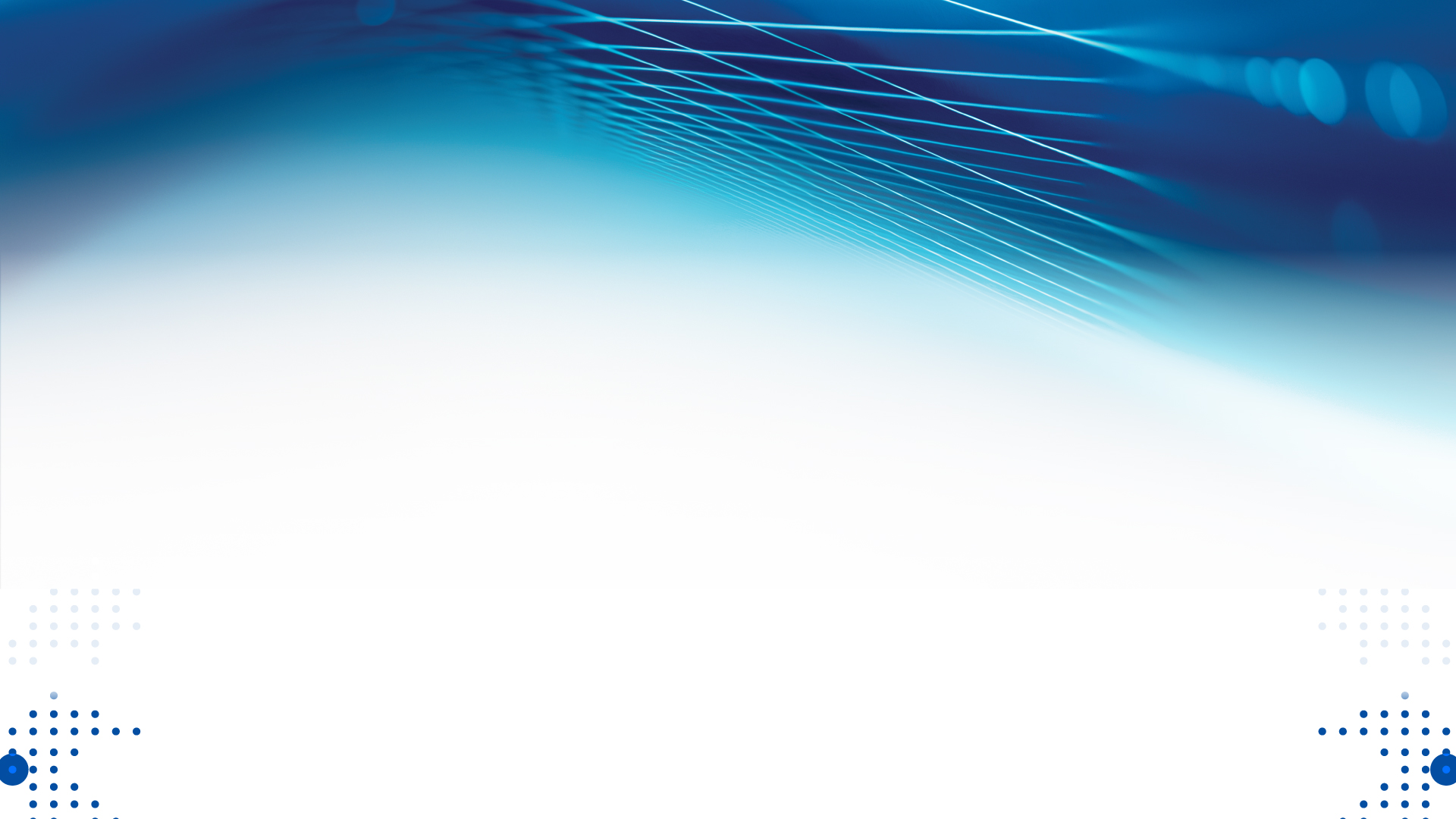 Komunikacija
renginys, kurio tikslas supažindinti renginio dalyvius su VSF 2014–2020 m. programos   įgyvendinimo rezultatais ir pristatyti SVVP ir VSF  2021–2027 m. programas 

 komunikacijos vadovas pareiškėjams ir projektų vykdytojams 

 renginys: „Komunikacijos vadovas: ką ir kaip komunikuoti apie Europos Sąjungos lėšomis finansuojamus projektus?“

 https://www.vrm.lrv.lt  ir https://www.vsfsvvp.lt 

 paskirtas bendras SVVP/VSF programų komunikacijos koordinatorius

 dalyvavimas nacionalinio koordinatoriaus ir EK organizuojamuose renginiuose
[Speaker Notes: vadovaujančioji institucija 2023 m. rugsėjo 14 d. organizavo komunikacijos renginį, kurio tikslas supažindinti renginio dalyvius su VSF 2014–2020 m. programos įgyvendinimo rezultatais ir pristatyti SVVP ir VSF  2021–2027 m. programas.

tarpinė institucija kartu su vadovaujančiąja institucija parengė komunikacijos vadovą pareiškėjams ir projektų vykdytojams. 

tarpinė institucija organizavo komunikacijos renginį: „Komunikacijos vadovas: ką ir kaip komunikuoti apie Europos Sąjungos lėšomis finansuojamus projektus?“. Renginio metu buvo pristatyti SVVP ir VSF 2021–2027 m. programų pagrindiniai reikalavimai bei patarimai kaip tinkamai komunikuoti apie SVVP ir VSF lėšomis finansuojamus projektus.

vadovaujančioji institucija vykdė komunikaciją apie SVVP ir VSF programų įgyvendinimą bendrame Vidaus reikalų ministerijos tinklapyje ir vadovaujančiosios institucijos interneto svetainėje https://www.vsfsvvp.lt 

siekiant užtikrinti nuoseklumą, visais lygmenimis yra paskirtas vienas bendras SVVP/VSF programų komunikacijos koordinatorius.

vadovaujančioji institucija dalyvavo nacionalinio koordinatoriaus ir Europos Komisijos organizuojamuose renginiuose, skirtuose komunikacijos klausimams aptarti.]